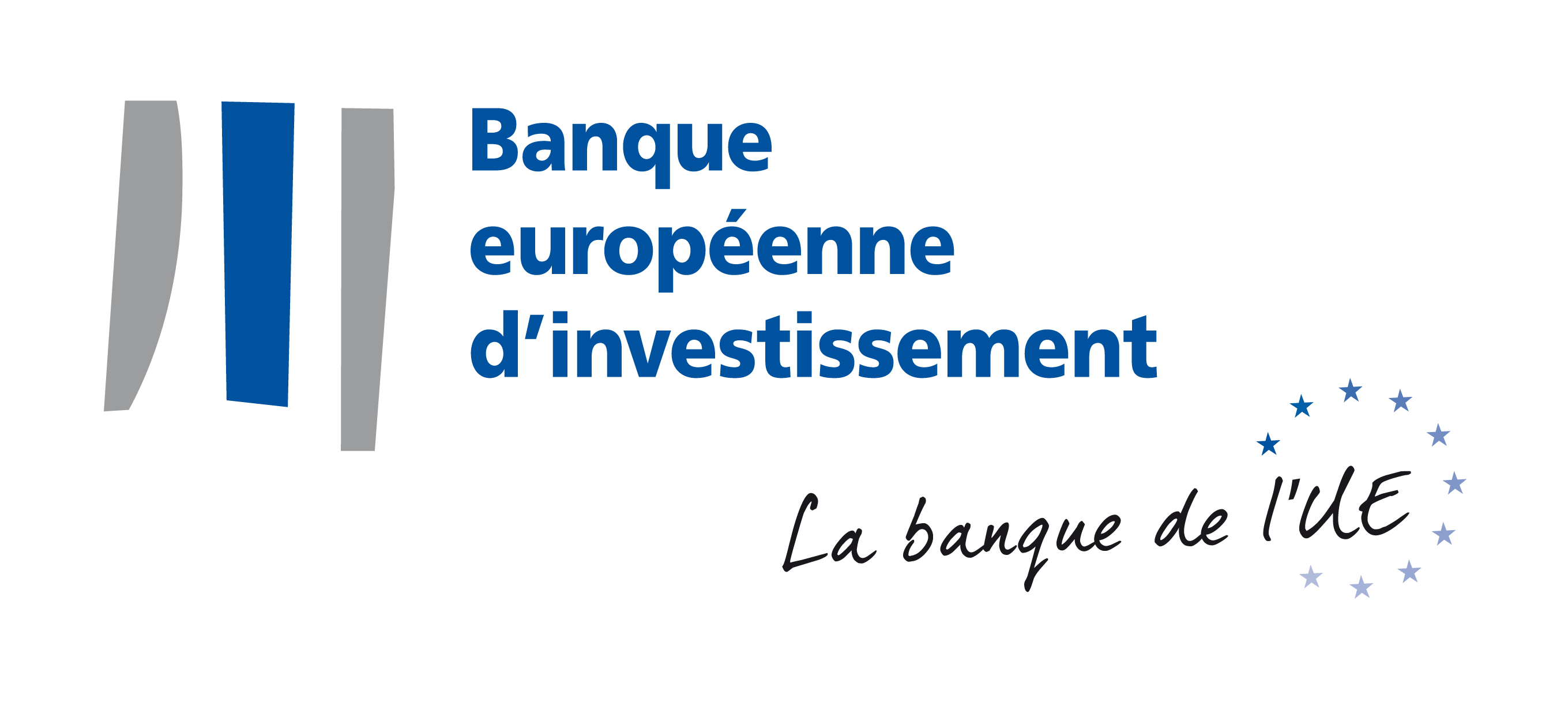 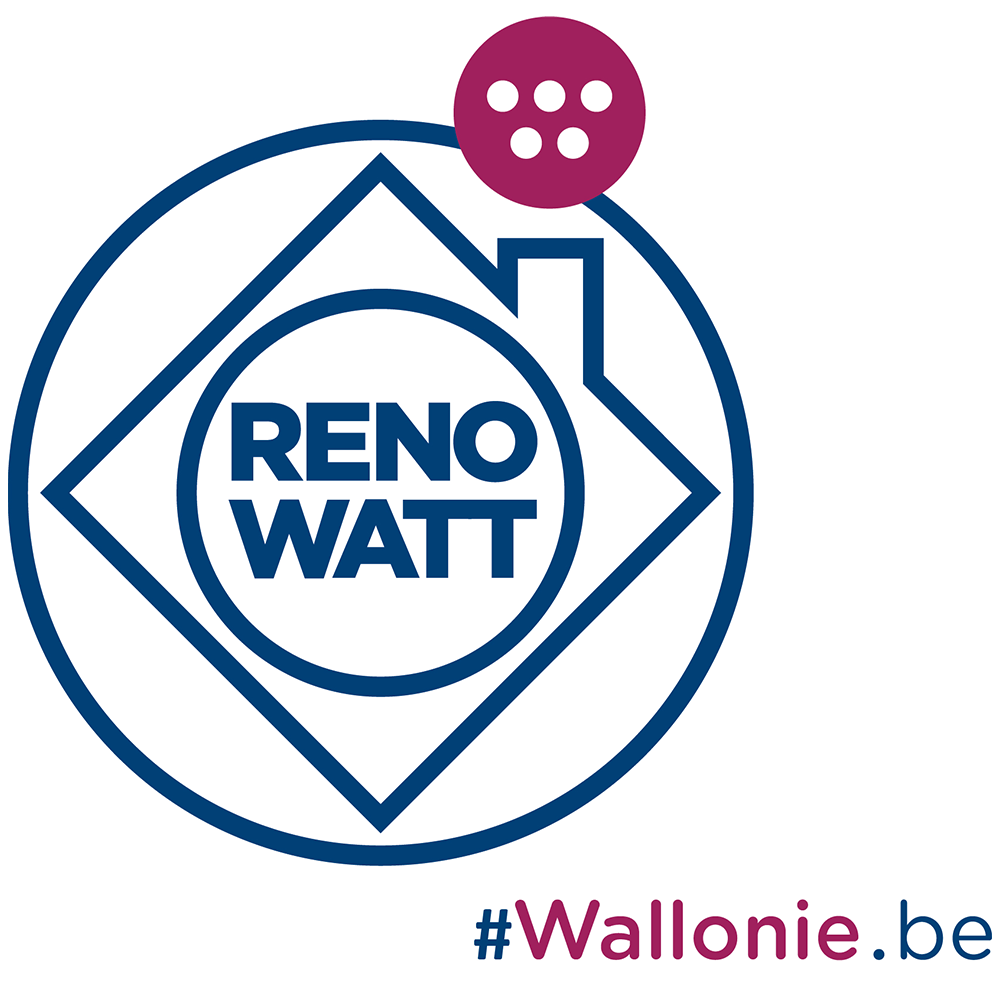 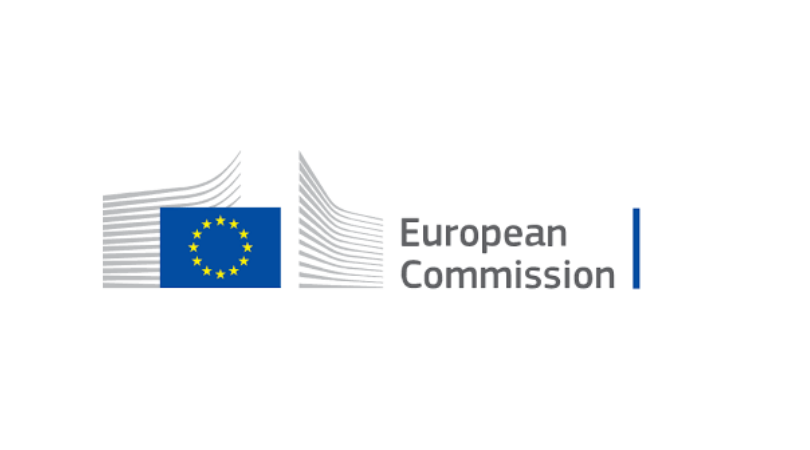 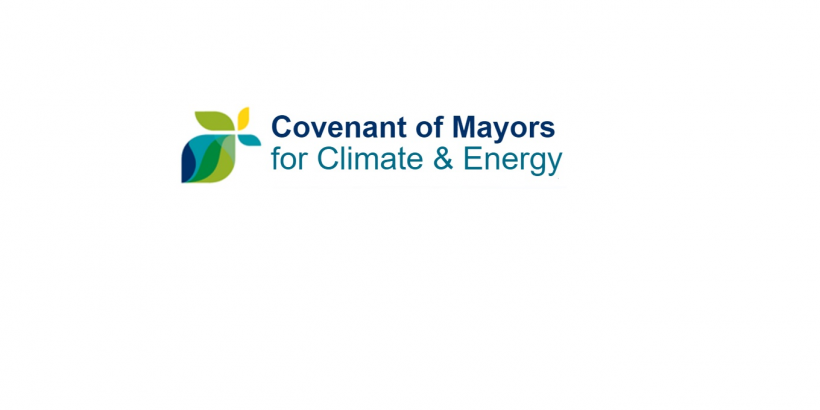 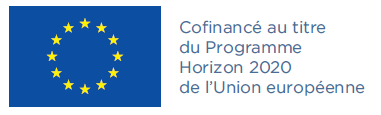 Energy renovation by
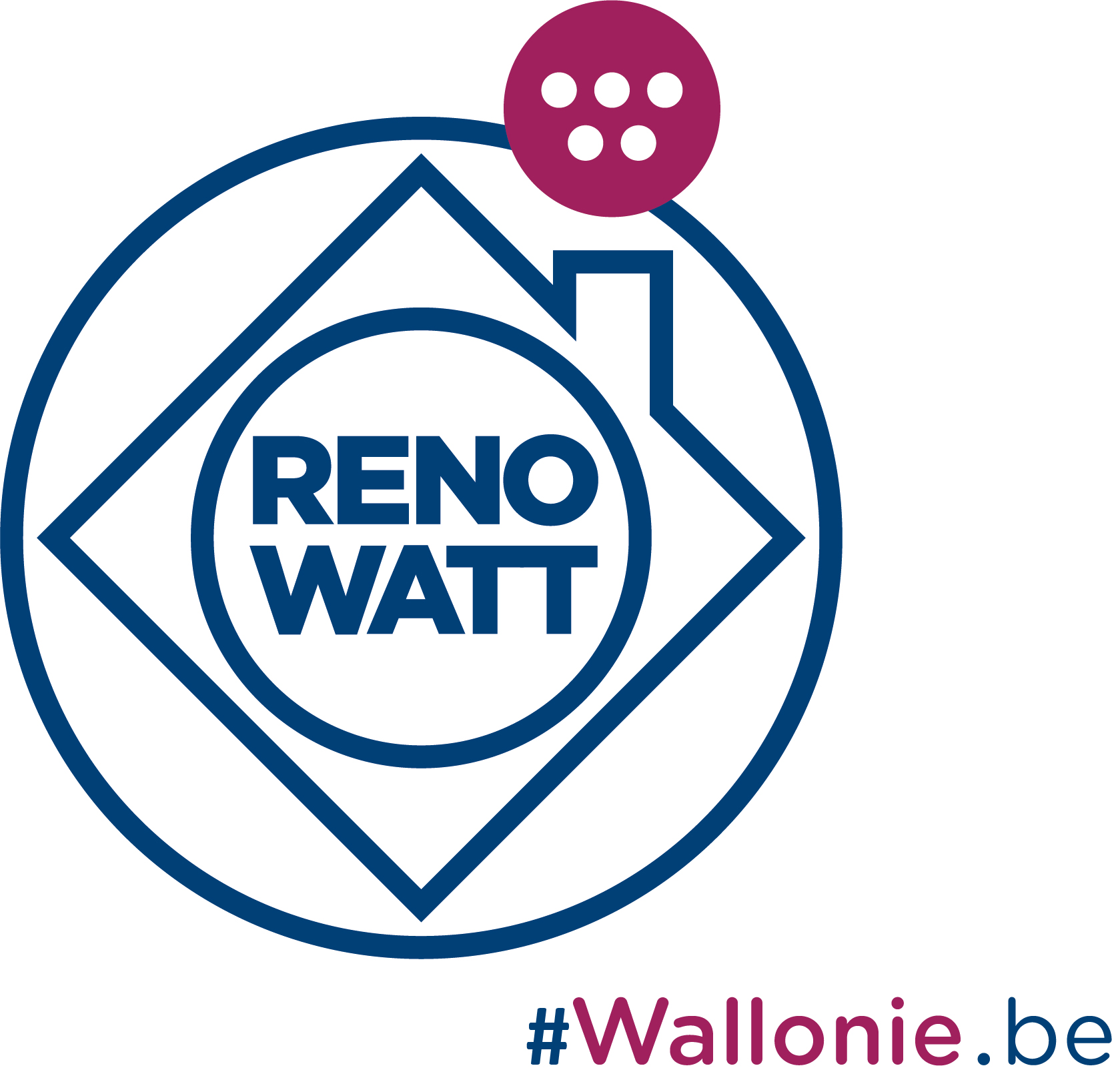 g
FRAME
Delegated mission by the Walloon governmentIncorporated within B.E.Fin s.a. (49% owned by SRIW Environment and 51% by the Walloon region)Financed by the European Investment Bank
Financed by the Walloon Region
g
GOALS
Renovate public buildings 
Reduce energy consumption in public buildingsStrive for European CO2 targets (2030 - 2050)
Promote local employment and training Improve the indoor comfort of buildings
Combat fuel poverty
g
MISSIONS
Realization of energy studies
Creation of buildings pools
Identification of possible financing options
Call for bids, creating tender specifications and negotiation
Initiation of Energy Performance Contracts (EPC) and D&B
2
Support local public authorities in their energetic retrofitting projects through a one-stop-shop
SWOT Renowatt- QUANTITATIF
LOCAL PUBLIC AUTHORITIES
Adhesion
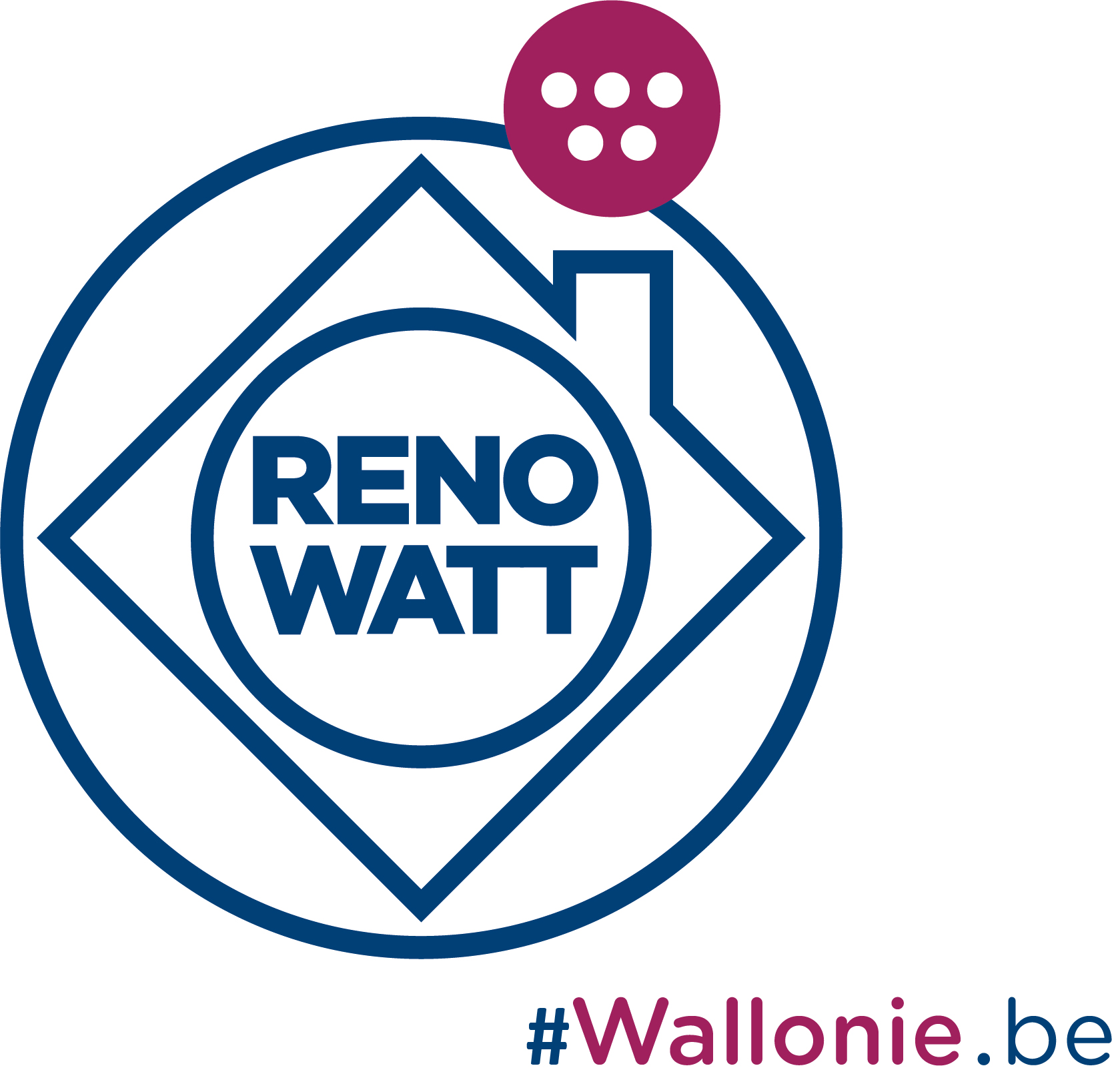 Subsidized loans
Public subsidies
Tax incentives
Selection of buildings based on potential energy savings
BUILDINGS SCREENING
FINANCING
Tendering procedure
SELECTION OF ESCO
3
MEMBERSHIP CARD
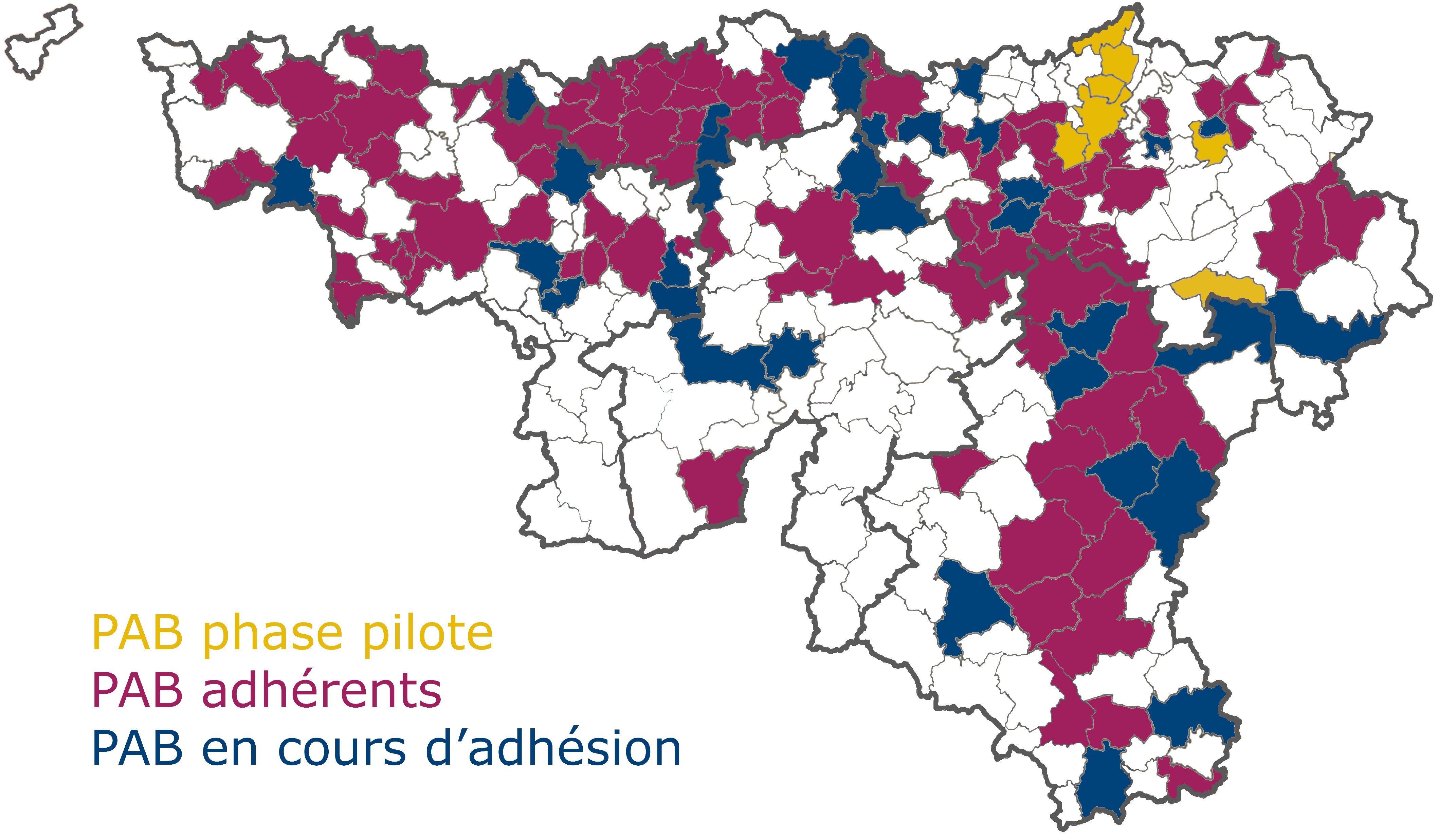 Local public authority having joined RenoWatt : 113Local public authority  wishing to participate in RenoWatt : 52Local public authority  running (pilot phase 2014-2017)
4
OBJECTIVES
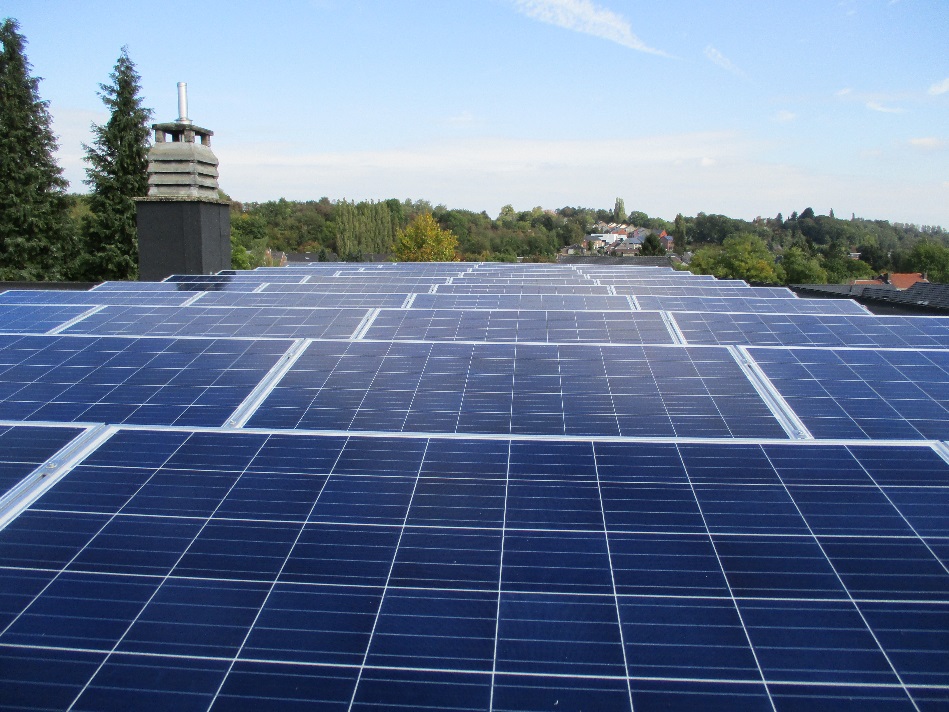 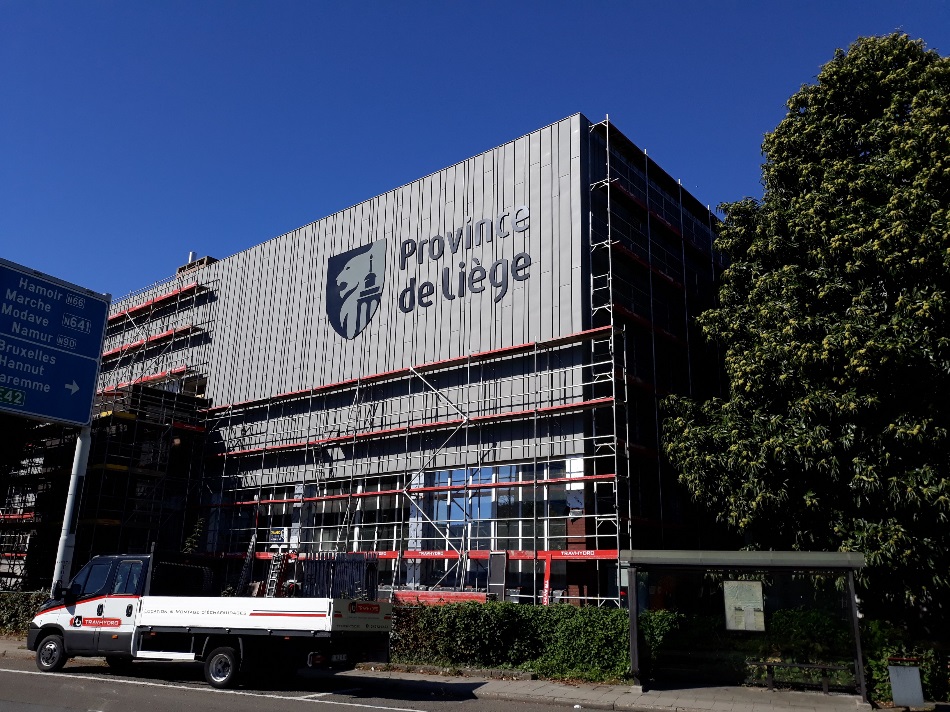 OBJECTIVE 2030
55% reduction in CO2 emissions vs 1990
Carbon neutral
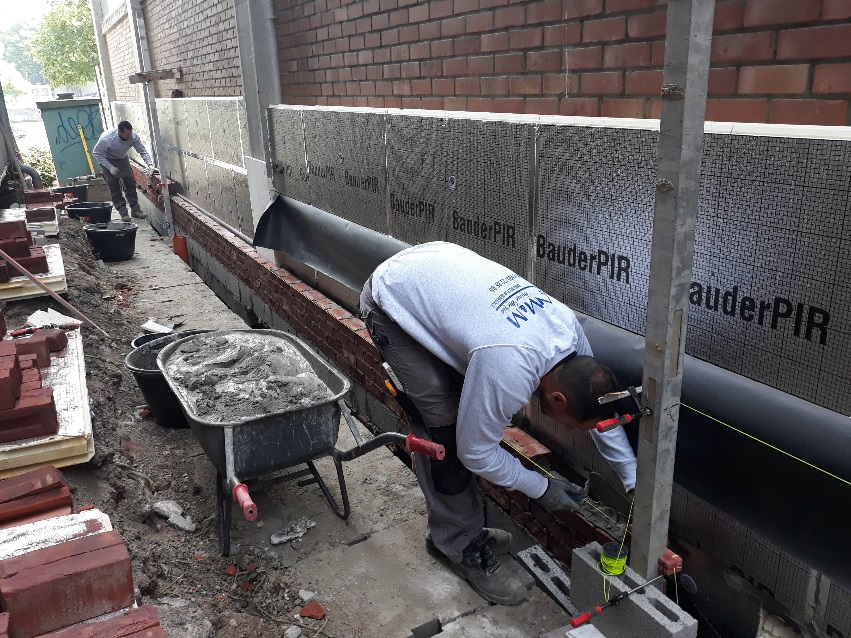 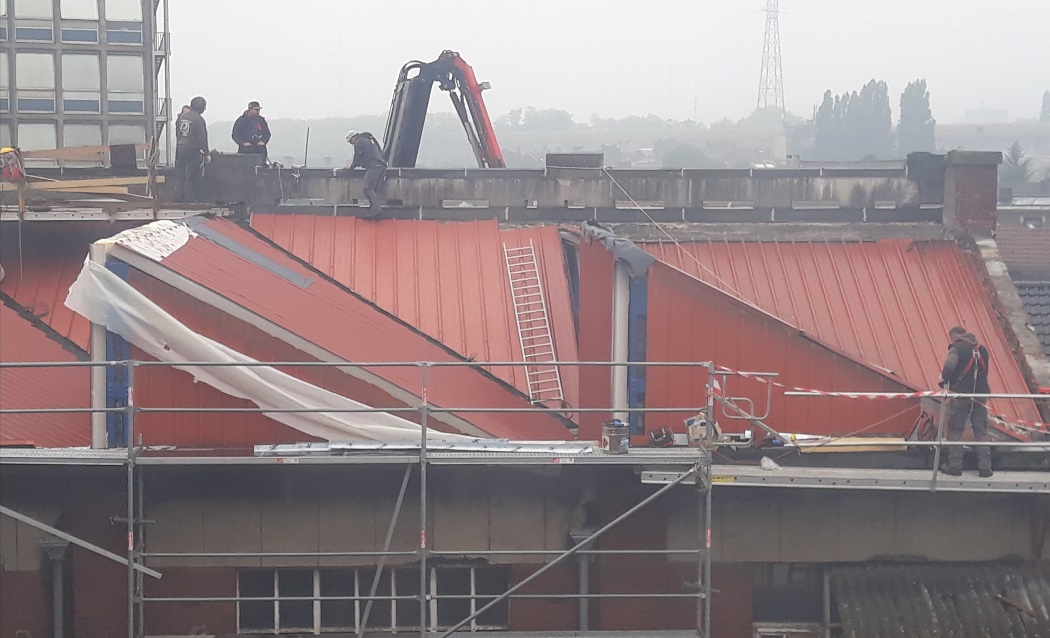 OBJECTIVE 2050
5
Energy renovation by
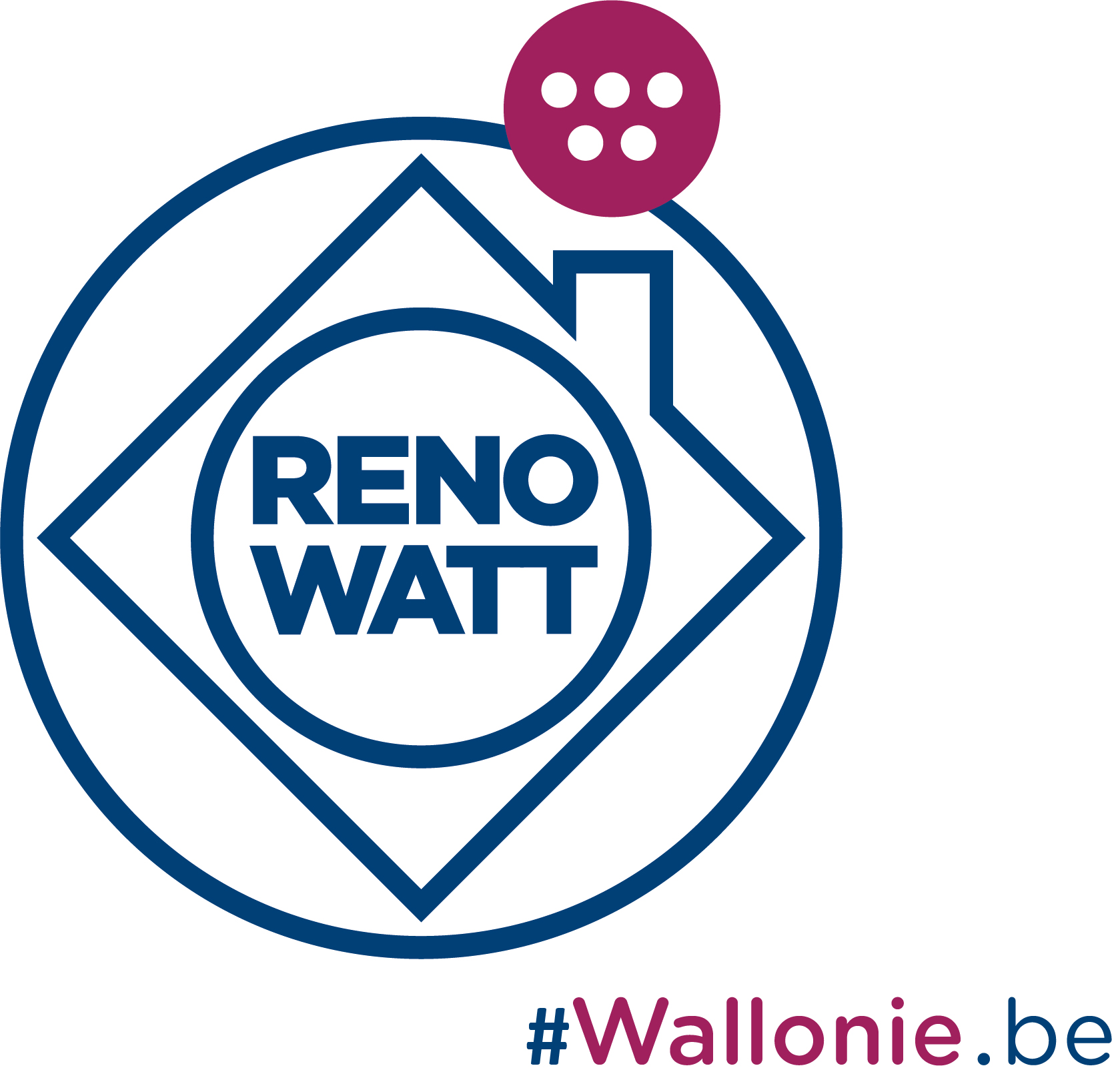 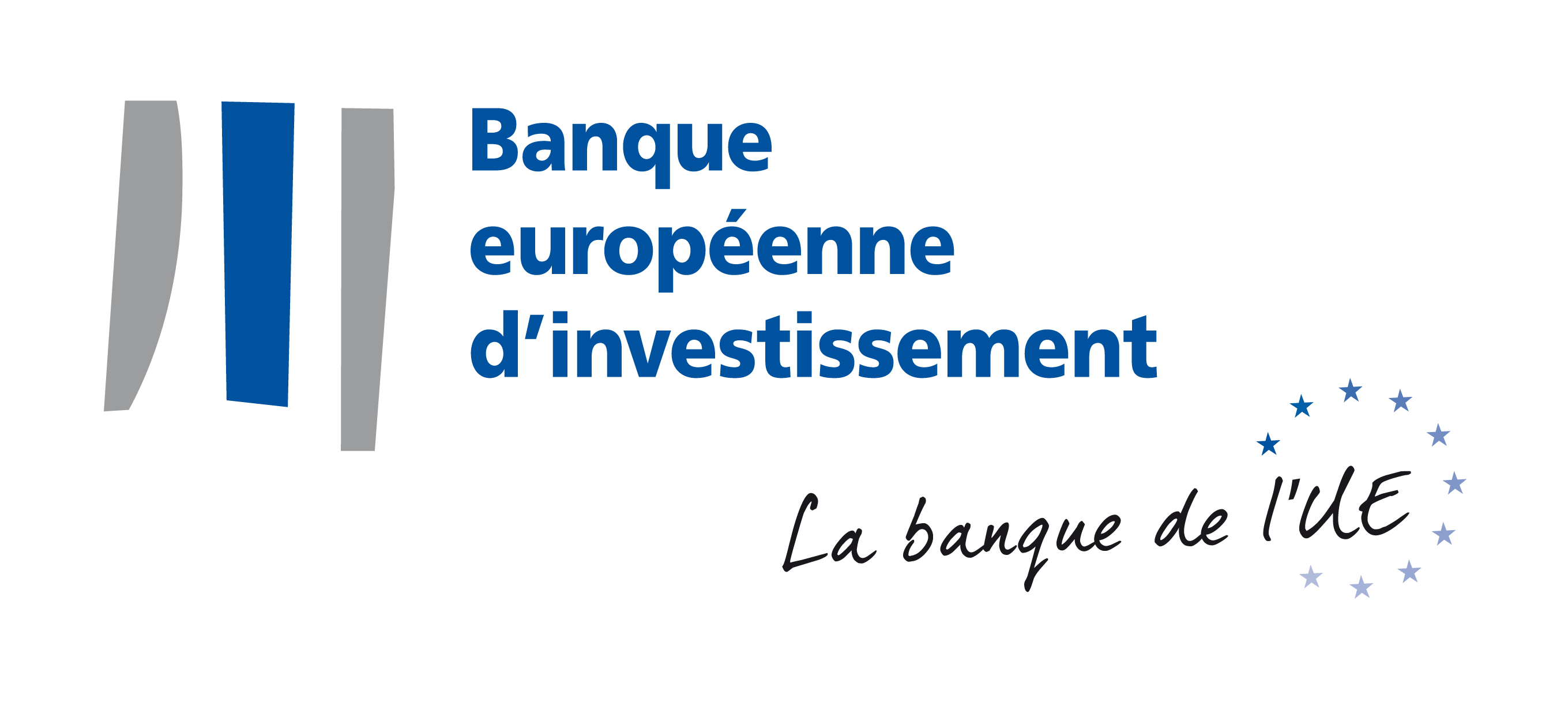 6
RENOVATION WORK BREAKDOWN
7
STEPS IN THE PROCESS
STEP 3 

 Quickscans
STEP 4 

Financial analysis
STEP 6 

Launching Procurement
STEP 1
 
Energy Cadastre
Buildings’ selection based on global data
STEP 2
 
Buildings’ selection based on detailed data
STEP 5 

Customized solution for each building
STEP 1
 
Energy Cadastre
Buildings’ selection based on global data
STEP 2
 
Buildings’ selection based on detailed data
Buildings’ selection
Energy use Intensity (EUI) (kWh/m².an)
3
1
170 kWh/m²
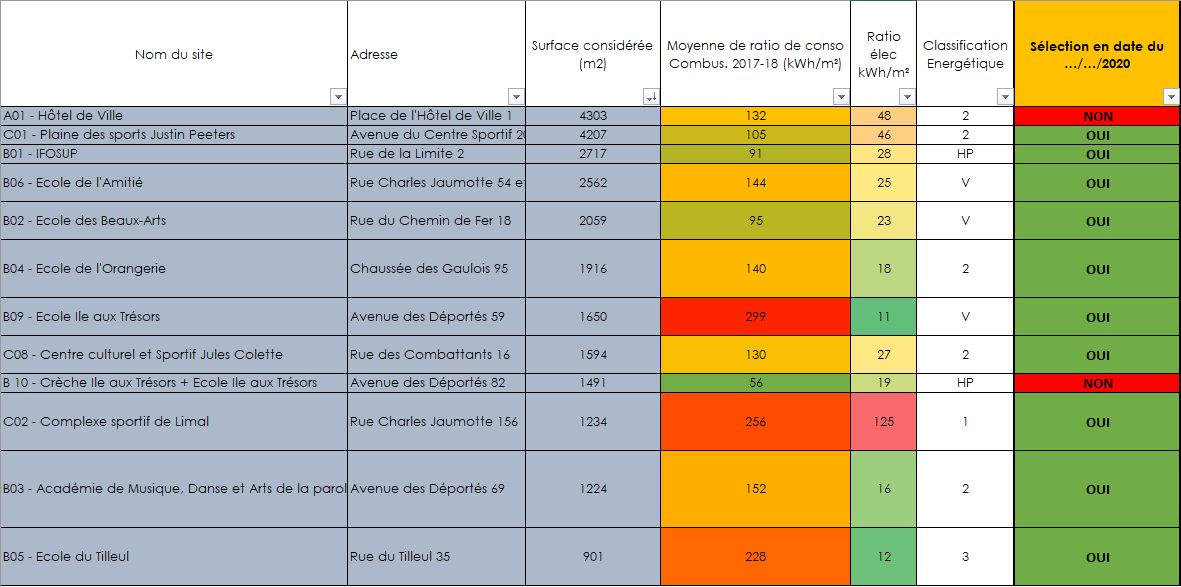 2
100 kWh/m²
Heated surface (m²)
1,000 m²
10
STEP 3 
Quickscans
Building’s envelop assessment
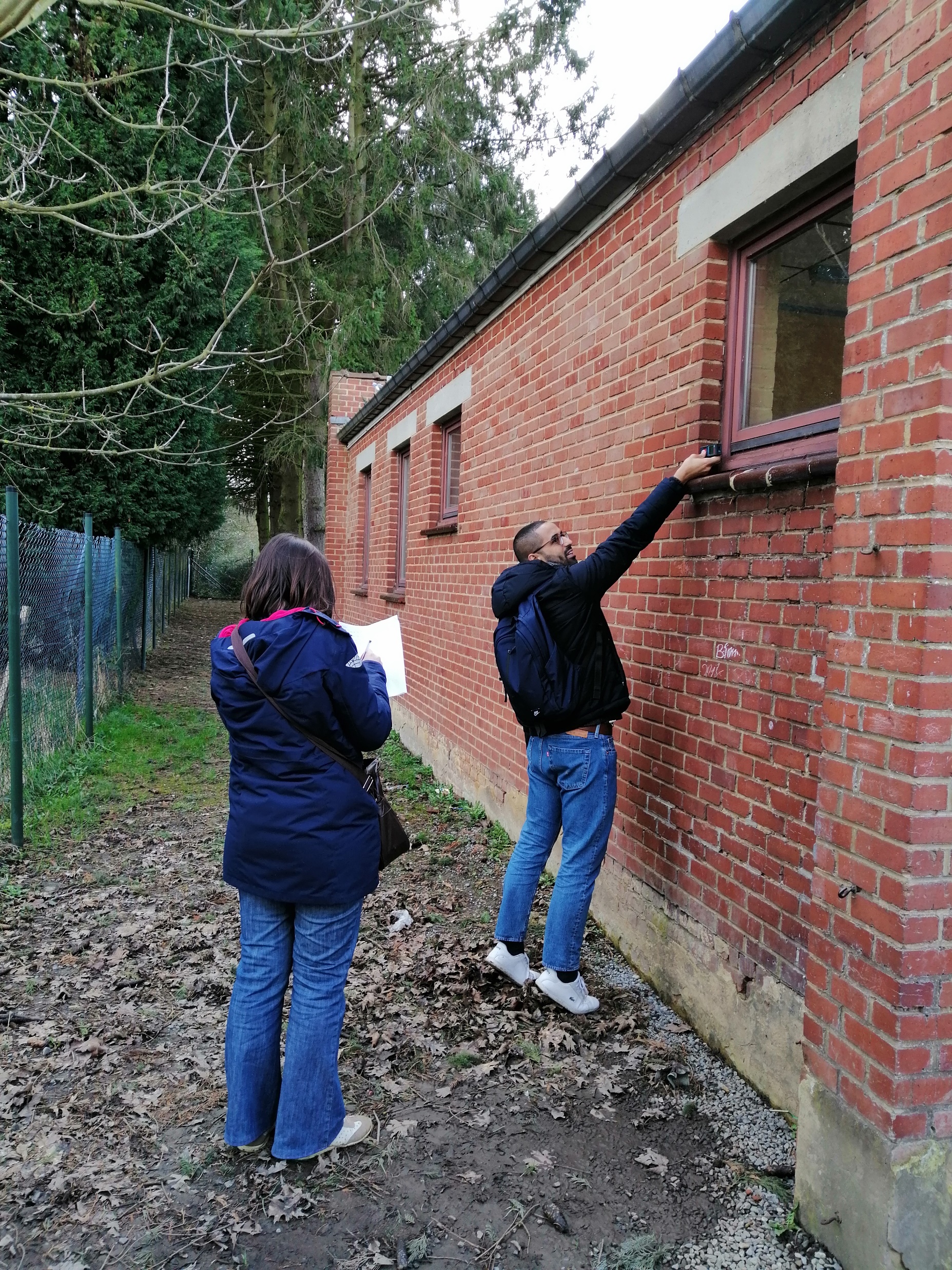 Walls
Wall composition
Insulation thickness and type
 Windows
Type of glazing
Type of frame 
 Roofs
Type de roof 
Roof composition 
 Floors
Type of floor
Floor composition
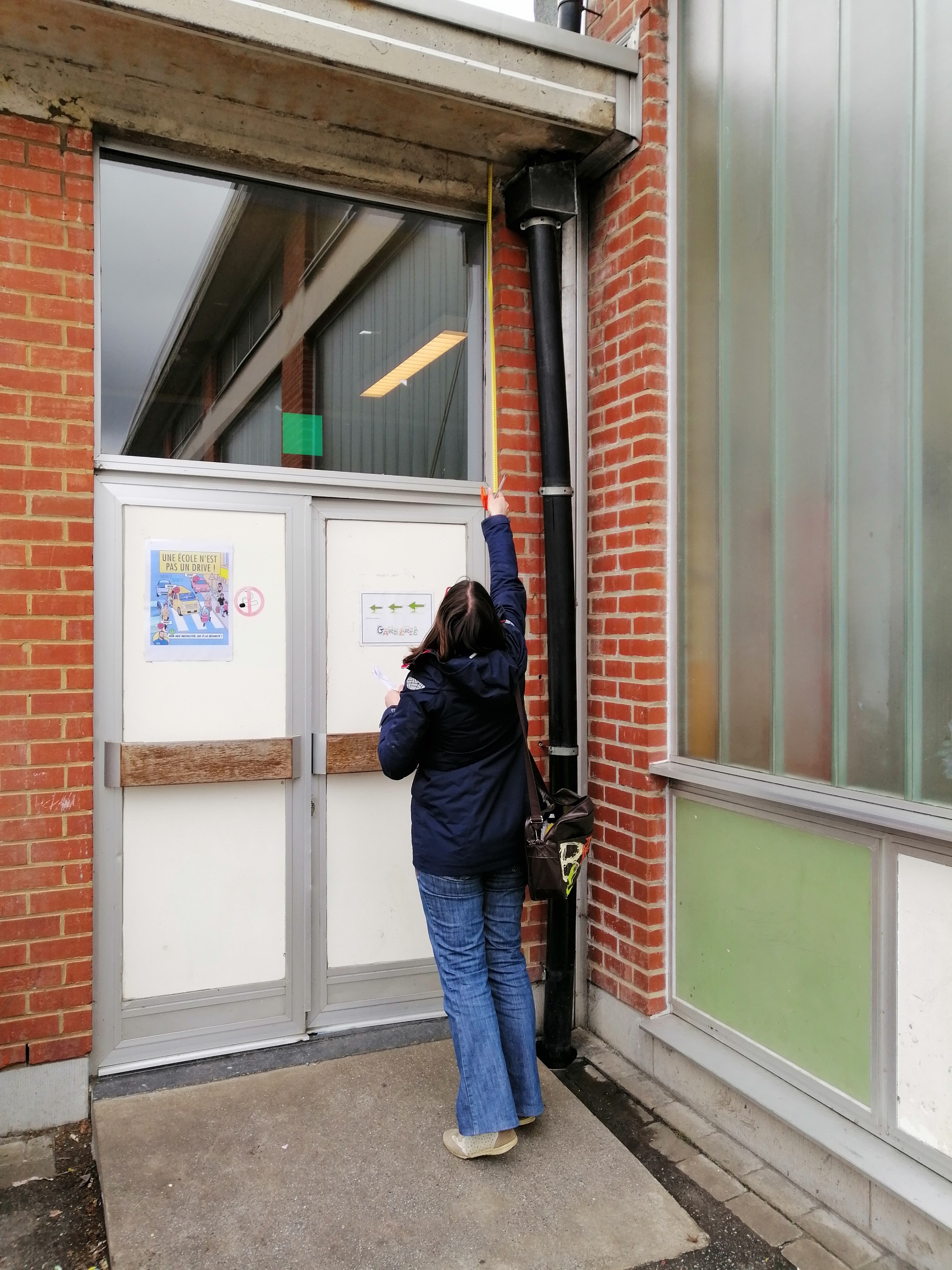 Unit of measurement (U-value)
12
Systems assessment
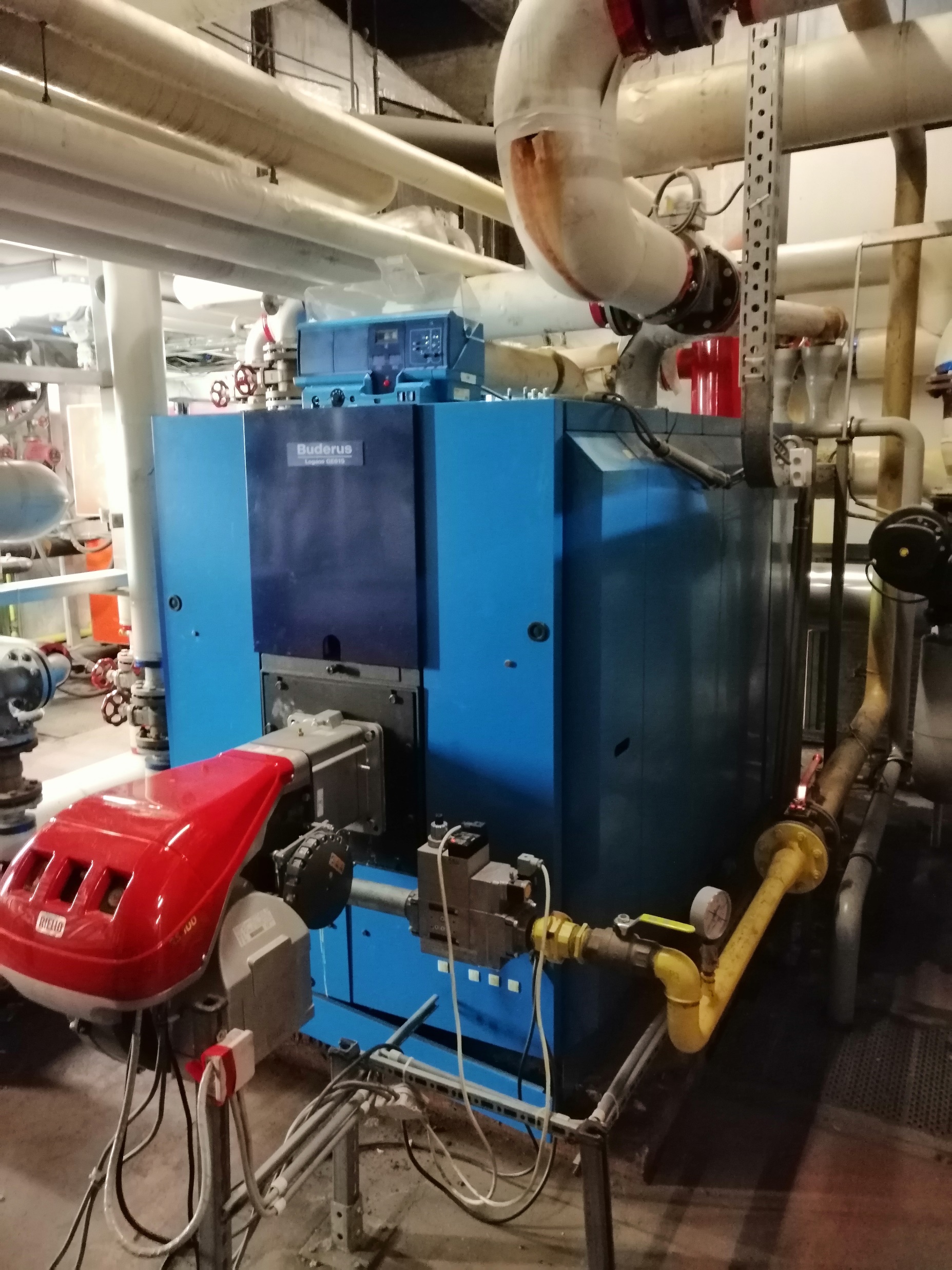 Heaters
-  Heat generator
Components of the distribution circuit (insulation of pipes, circulators, valves)
Emitter's condition (radiators, air heaters, convectors)
Regulation (centralized technical management system)

 Domestic hot water production
 Ventilation system
 Onsite renewable resources (photovoltaic, solar thermal, CHP, biomass)
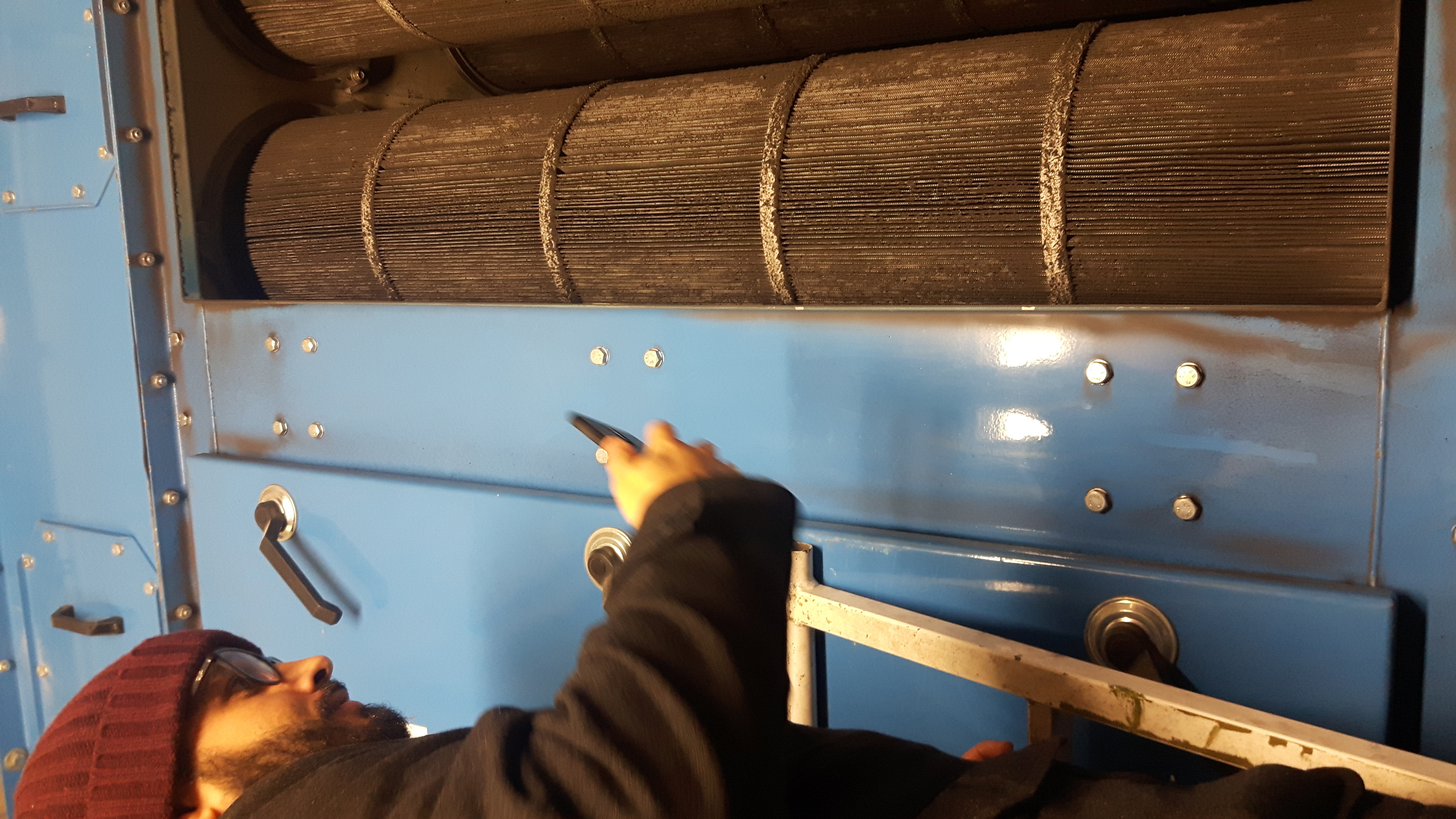 Unit of measurement (Efficiency)
13
Simulation & Calibration
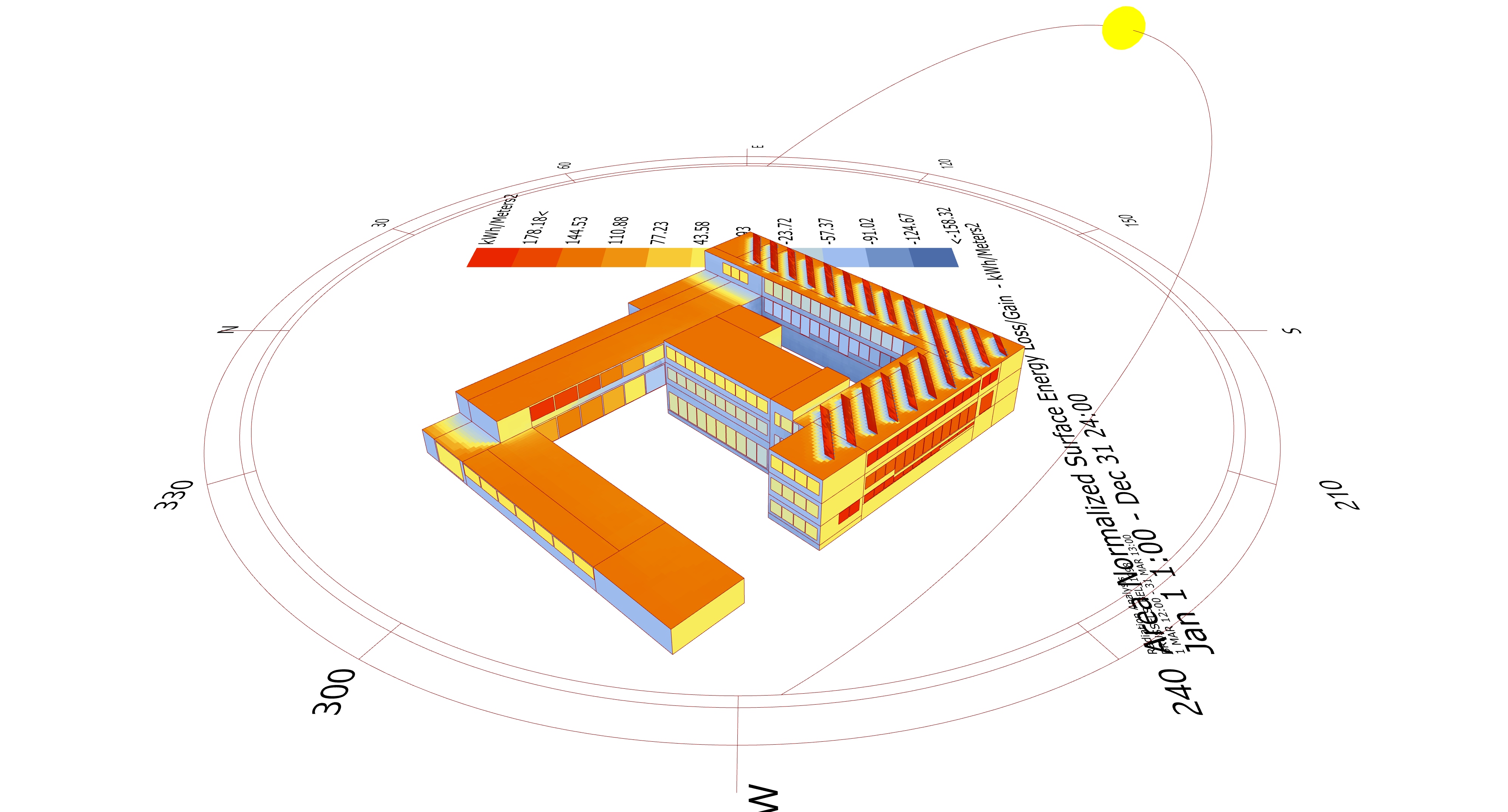 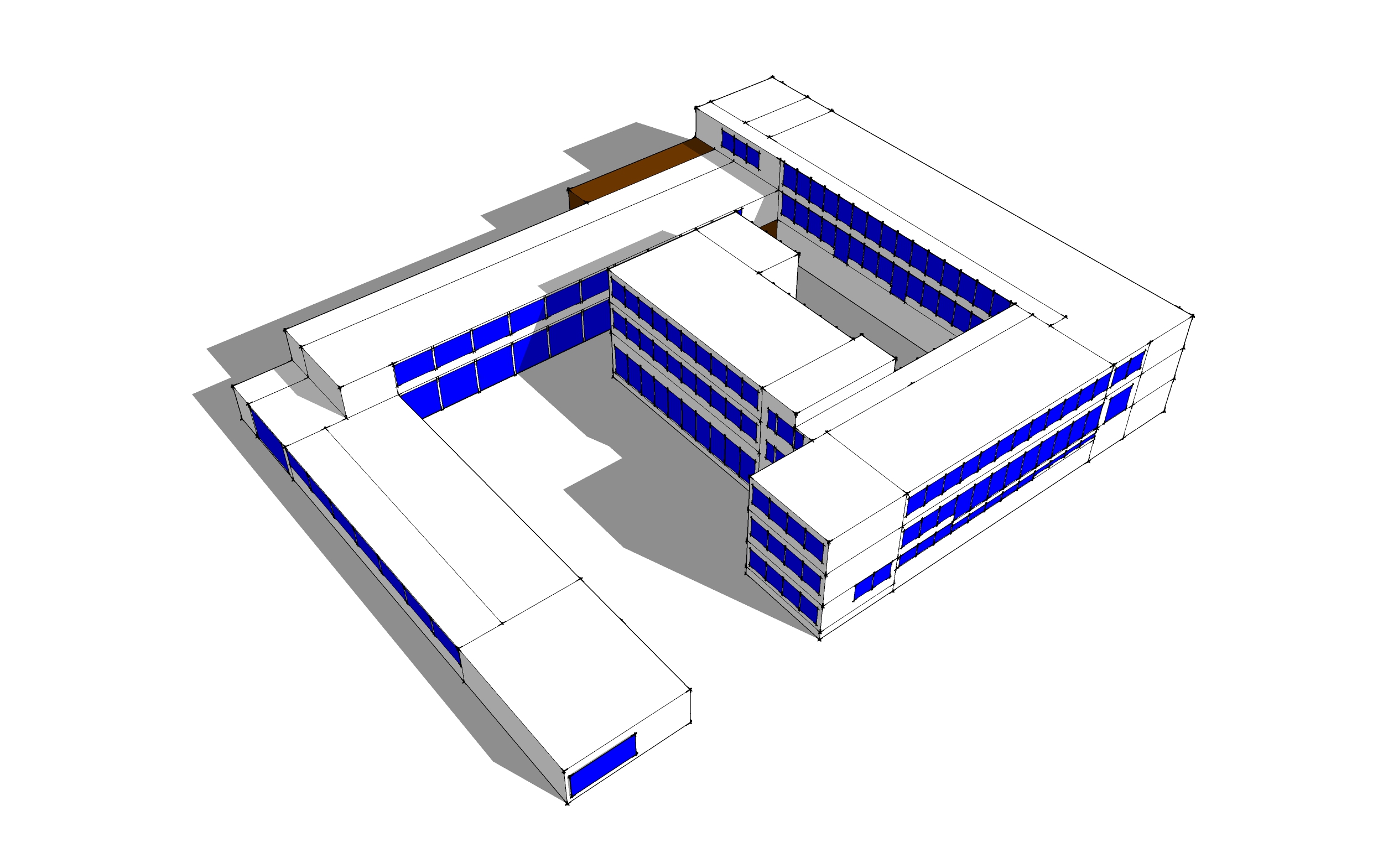 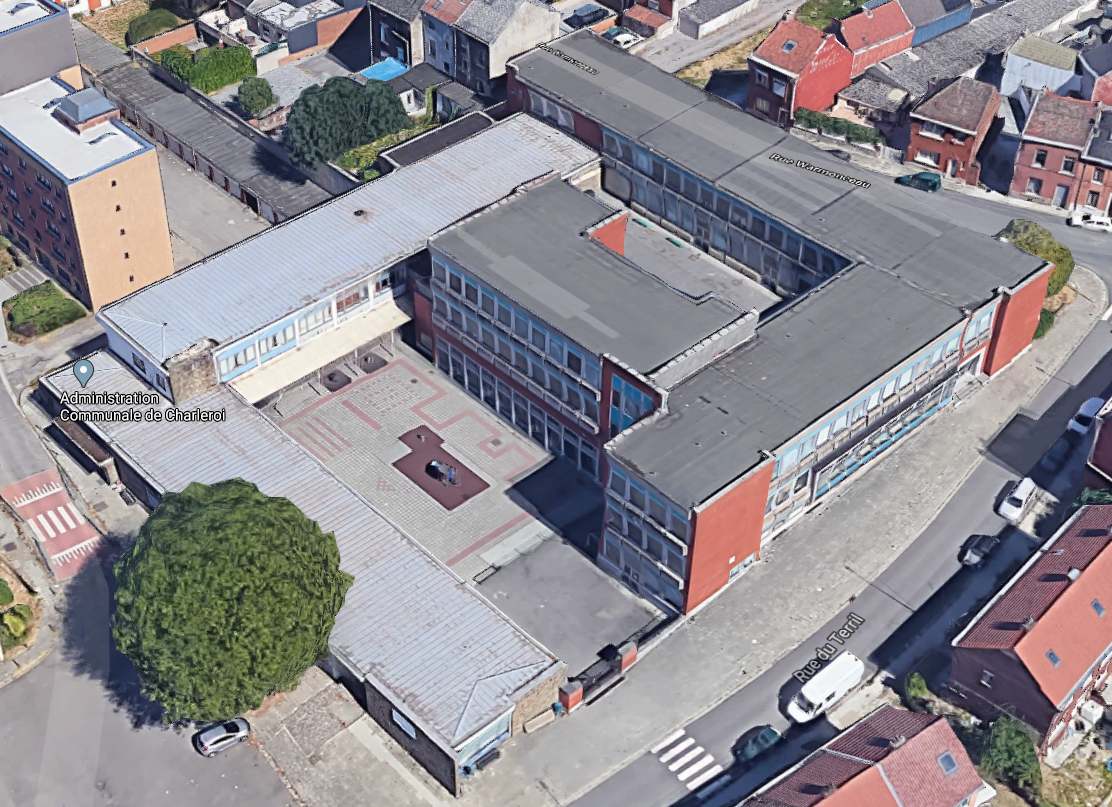 Thermal dynamic simulation
Real Project
Geometric 3D modelling
14
Simulation : ECM (Energy Conservation Measures)
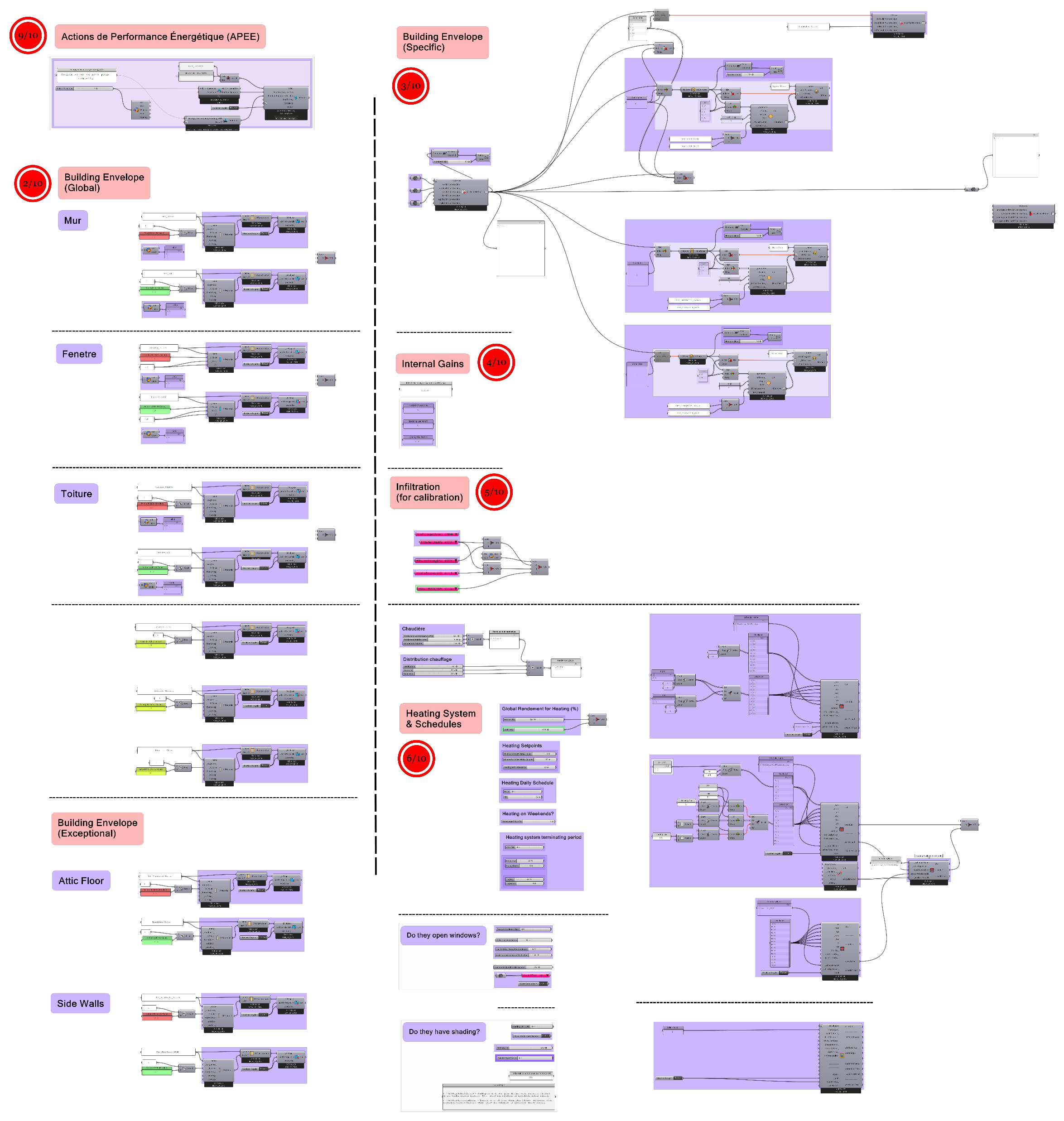 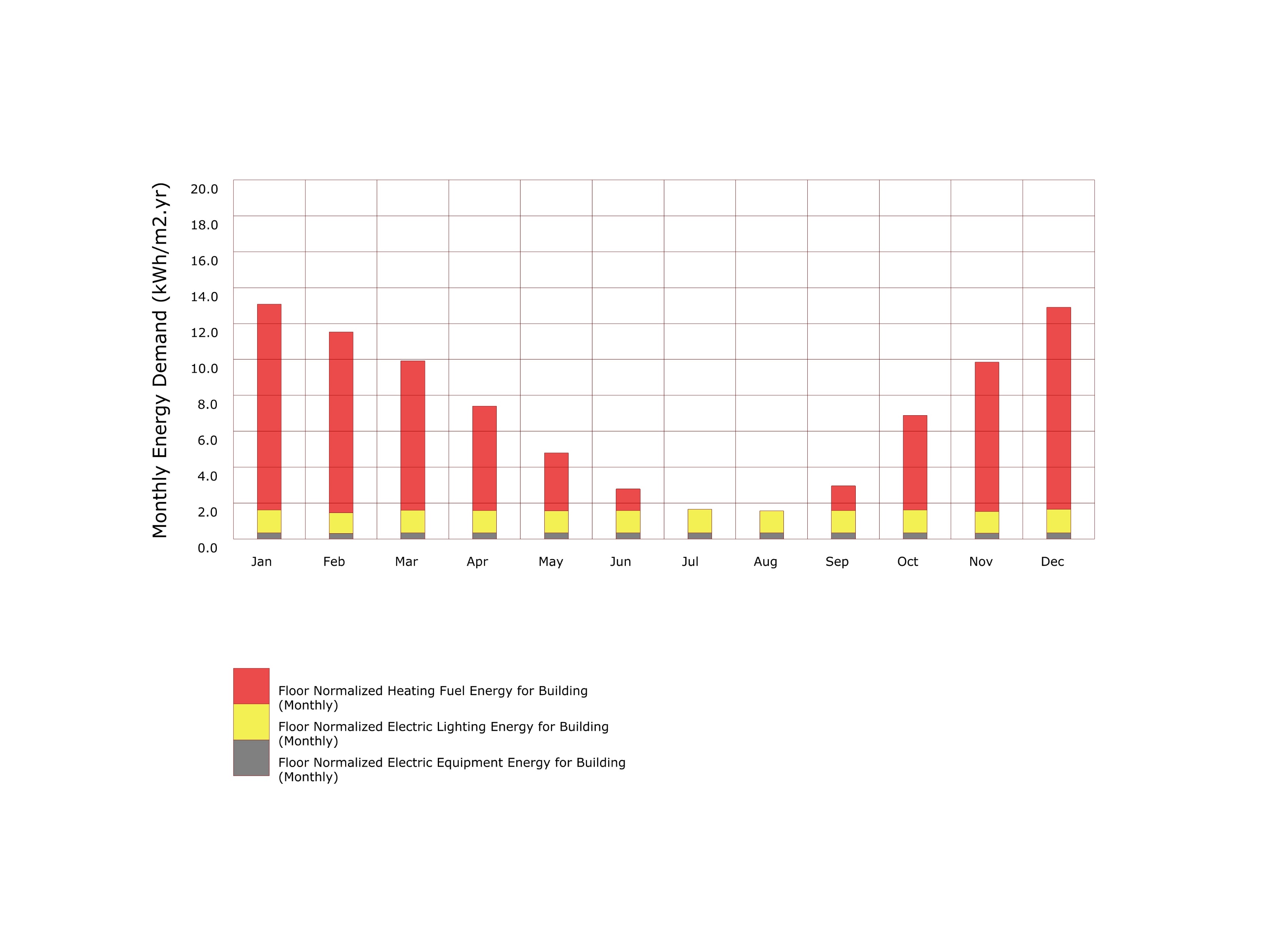 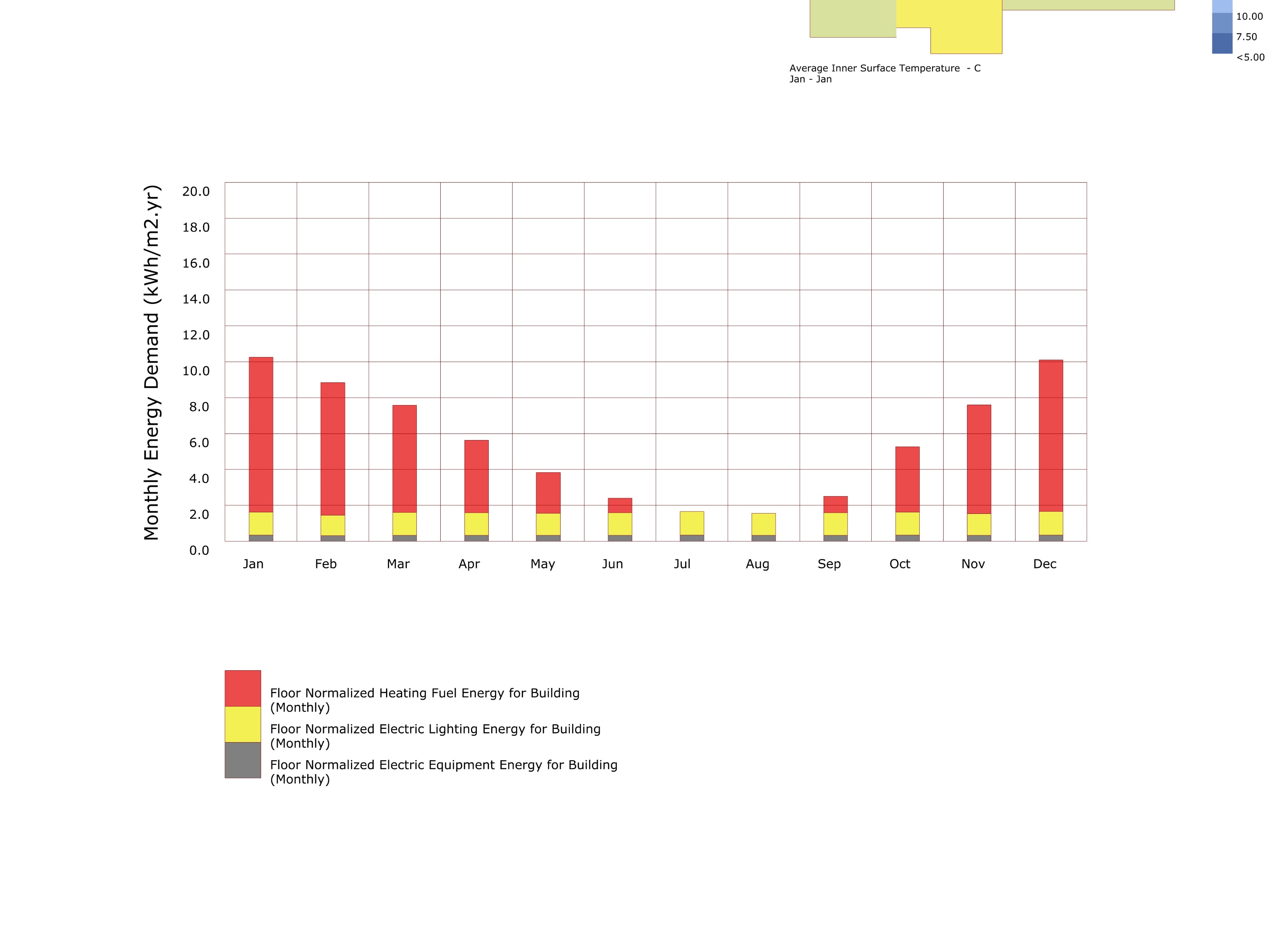 Step 1 
Model calibration
Step 2 
Calculation of gains and costs of ECM
%
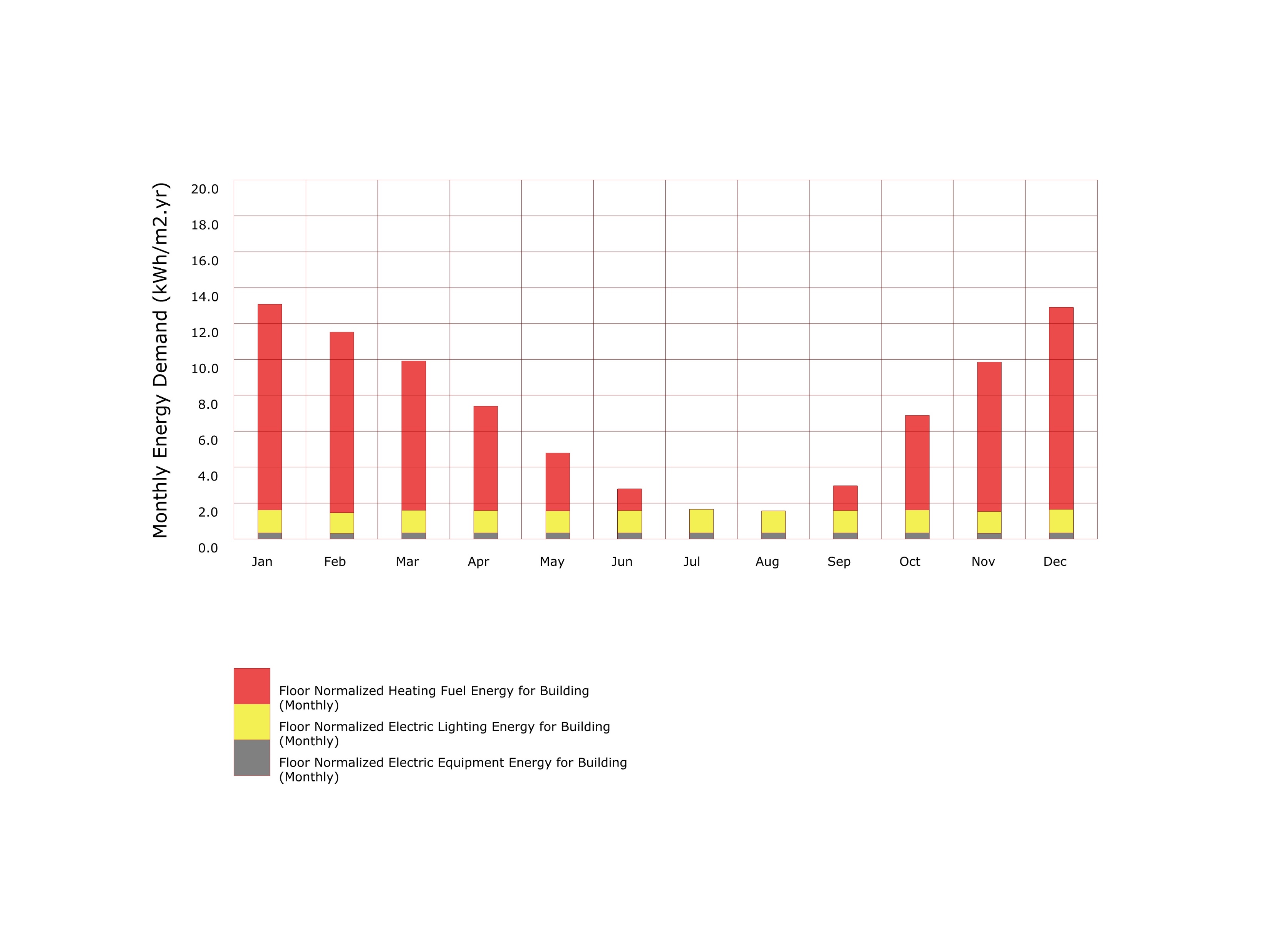 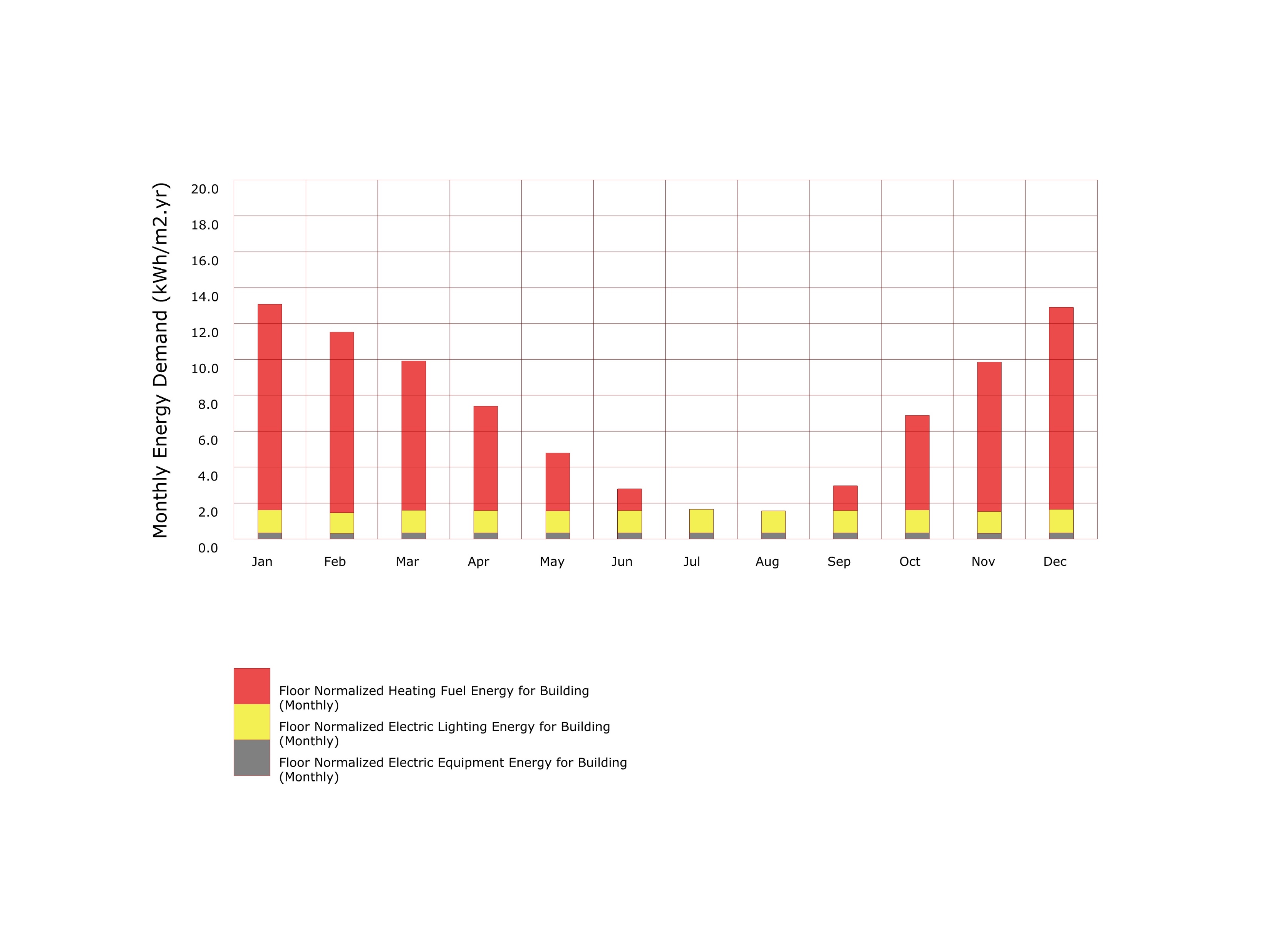 15
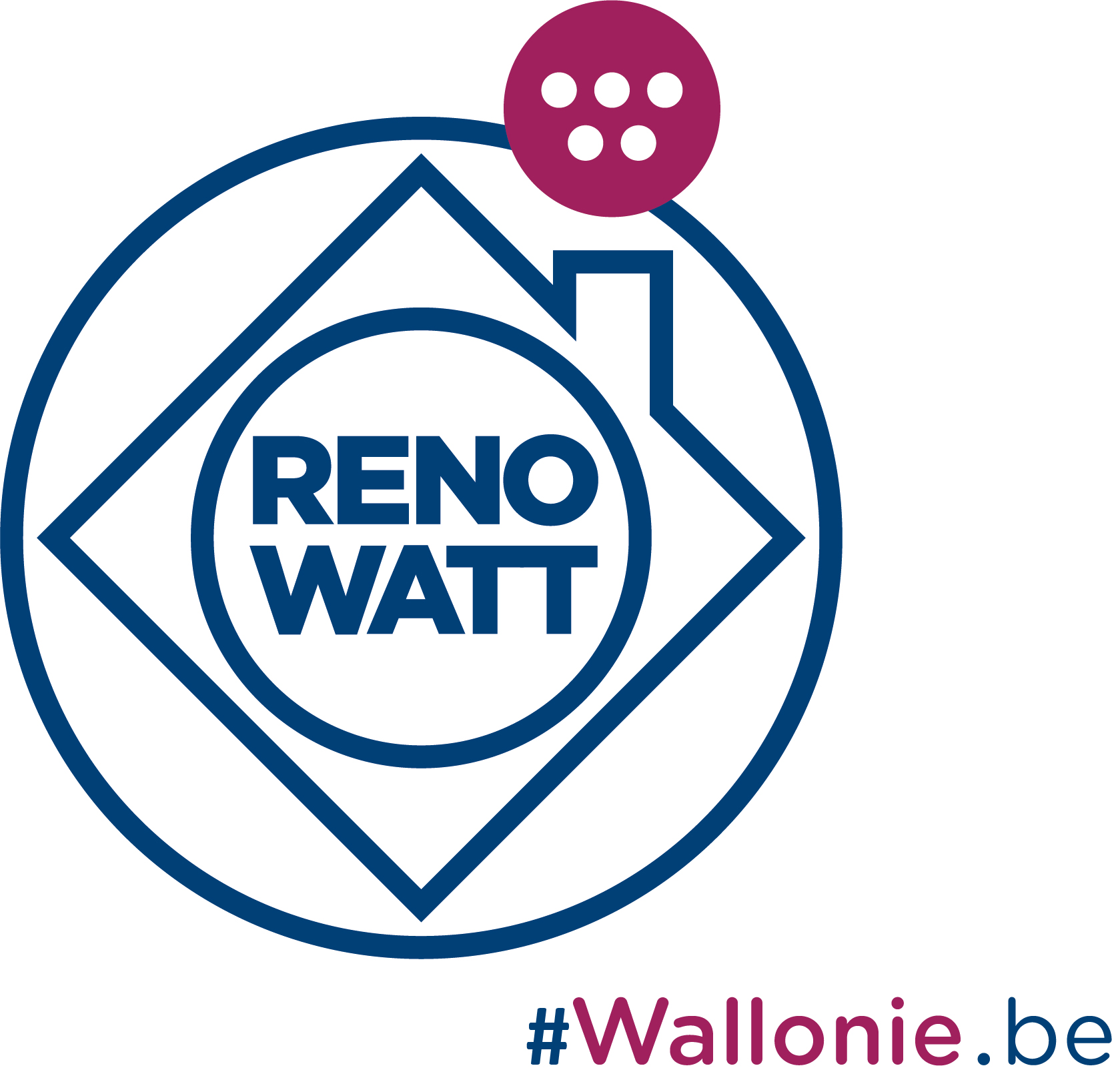 ENERGY ACCOUNTING
COLIBRI
Energy monitoring
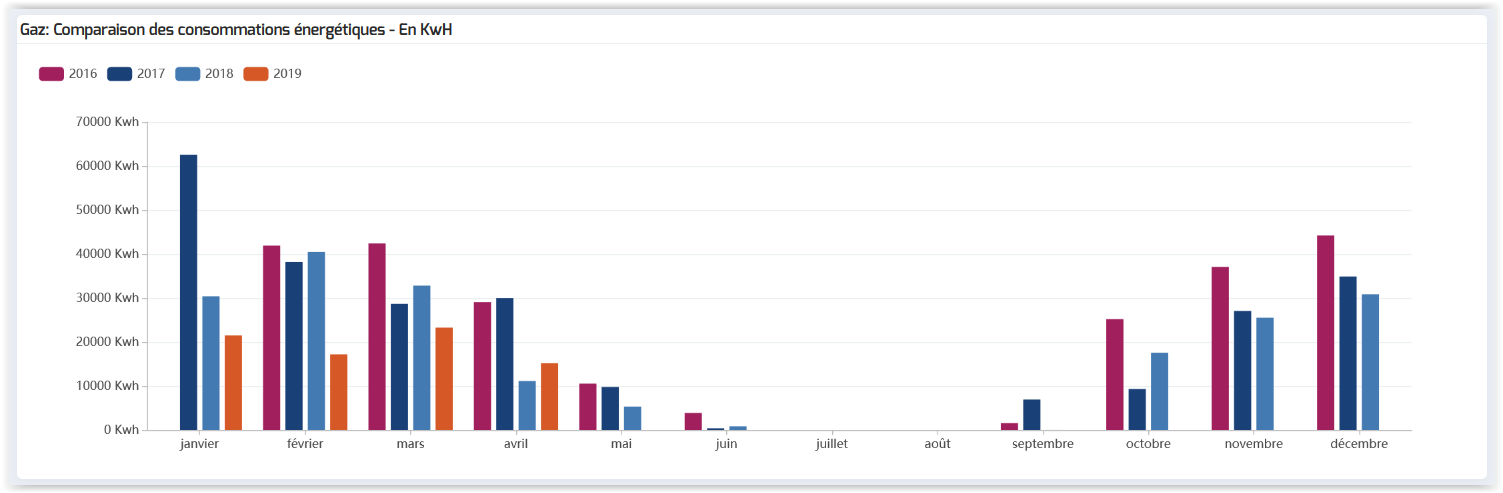 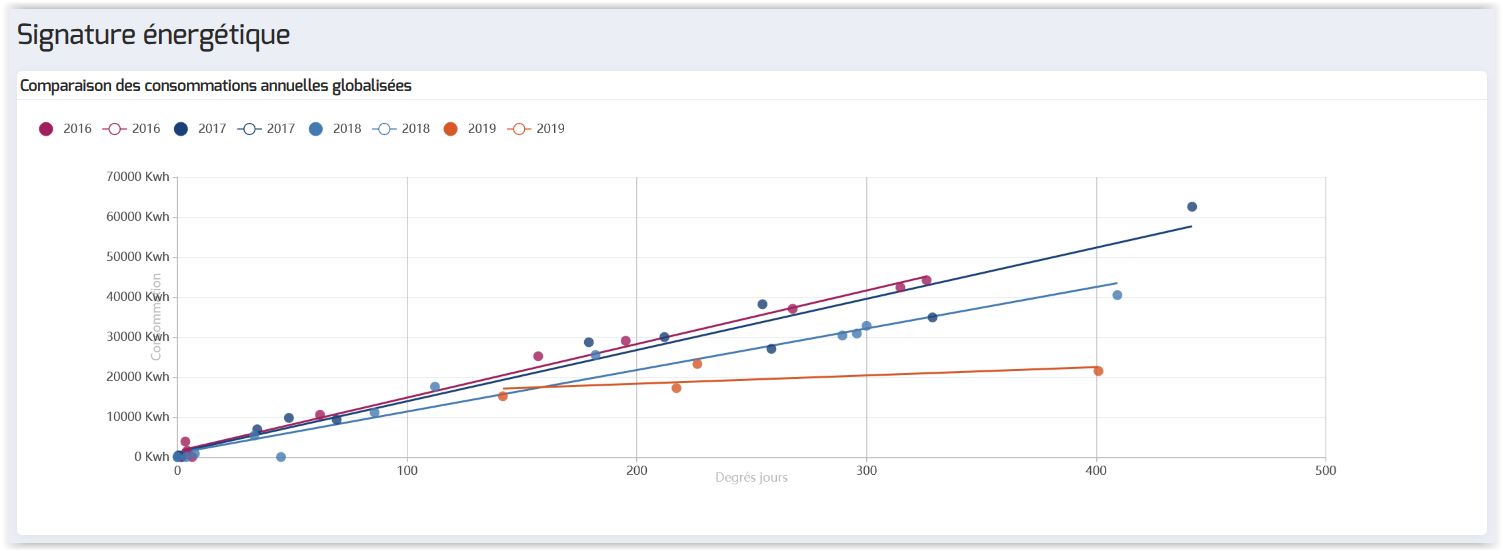 17
Temperature monitoring
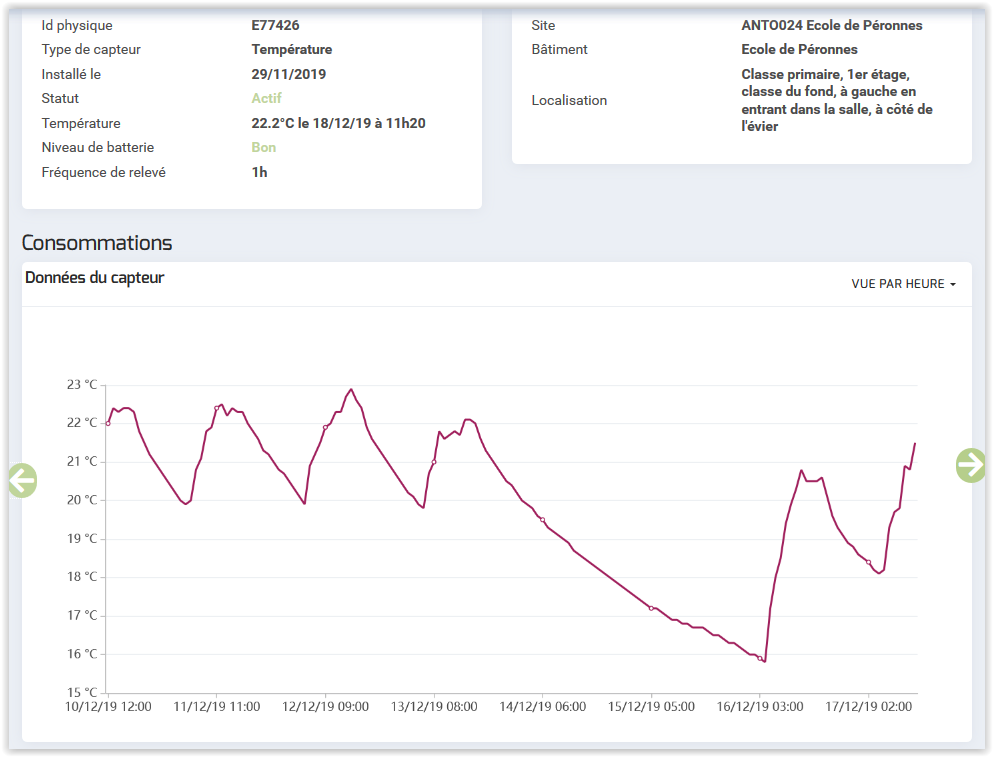 18
Energy performance
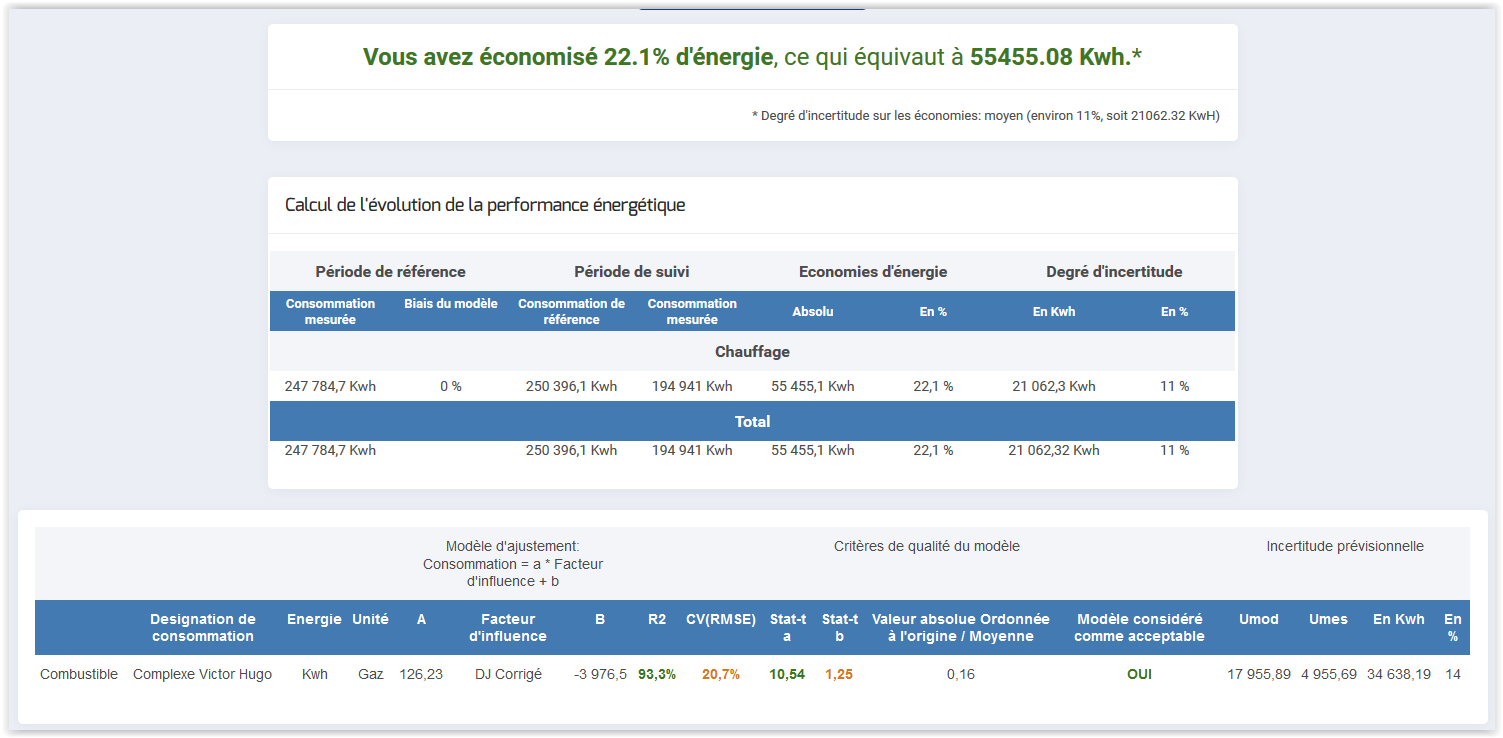 19
STEP 4 
Financial analysis
Financing the renovation projects
RenoWatt co-financed by EIB and Belgian Walloon Region
RenoWatt free support through studies and public tendering
Costs of renovation projects supported by adhering Walloon Public Entities
Technical team (project leaders in charge) identifies
Required actions on buildings
  The cost of each action
  The action plans on the building (Quickwin / Deep renovation) 
  The historical energy cost (electrical and combustible)
  The expected energy savings
21
Financial analysis establishes
A global budget  The cost of each action
  A cash flows forecast on 20 or 30 years 
  The rentability of the project (= Net Asset Value)
Per site 
Globally per local authority
Global budget includes
Costs of works and studies
  Additional costs included in the EPC contracts 
Maintenance
Total warranty
Measurement & Verification (M&V)
22
Financial analysis process
Cash flows forecast on 20 – 30 years includes
Yearly costs   (works are financed by a classical bank financing on 15, 20 or 30 years)a
  Yearly gainsaa
  Comparison between costs and gainsa
  Incorporating the yearly evolution cost in cash-flows   (inflation and macro-cost evolution on electricity and combustibles)a
  Cumulative cash-flows (= NAV) to identify the profitability of projectsa
  Assessment of the investments’ coverage by the expected gains on 20 – 30 years   (can be between 40 and 300%)
23
Constraints & Difficulties
Advantages & Opportunities
Public authorities’ low budget
 Self-financing is impossible
Strong dependance on public subsidies

Additional costs involved in the EPCs
Difficulty to compare historical and EPC maintenance cost due to the lack of information on actual historical cost
Renovation on buildings’ envelope is not profitable at short or medium term, but rather on the long term (more than 20 years)
Adapting bank financing duration to conventional Lifecyle of technical equipment
Bank financing remains the most convenient financing solution in terms of cost and practicability, compared to third-party investors (lower cost, public authority remains the owner of the equipment)
Free energy studies by RenoWatt

 Reduce energetical costs

 Conform to local, national and    European regulations

 Increase building’s indoor comfort

 Revive the architectural quality  of buildings 

 Lead by example
24
STEP 5 
Customized solution for each building
Partial approach
Minor renovation strategy
Holistic approach
Deep renovation strategy
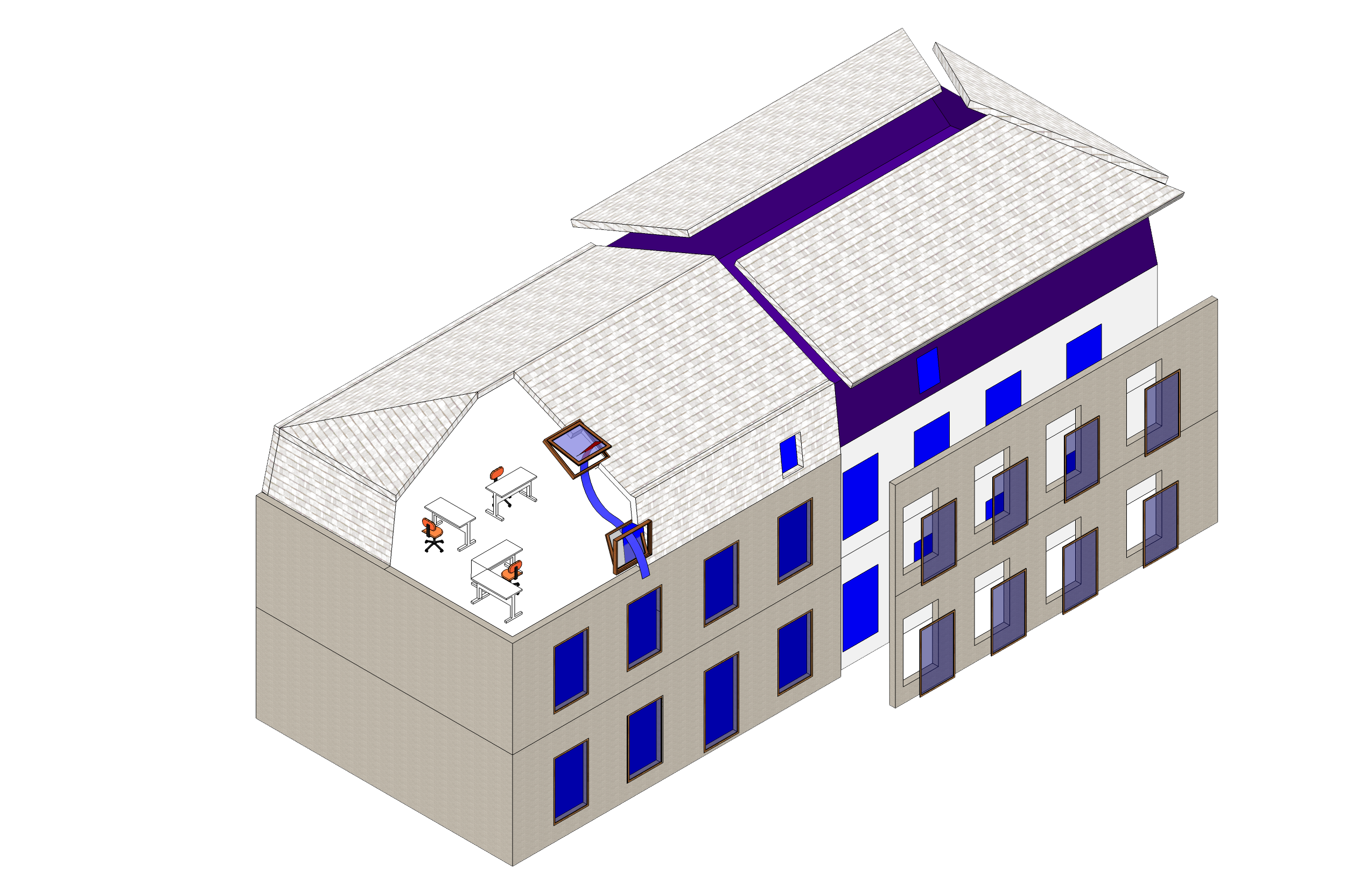 ↑↑ Air quality


↑↑ thermal comfort


↓↓ thermal bridges


↓↓ heating demand
↑↑ condensation
↑↑ heading demand
↑↑ thermal bridges
Better coordination
Adequate systems sizing 
Adapted cost
Energy monitoring
Optimal solution
Poor coordination
Oversized systems 
Overvalued works
Guidelines
Improving the thermal performance of building’s envelope (higher requirements than those of the PEB regulations)
Valorizing carbon balance in the choice of insulation materials
Mineral and bio-based sustainable materials (wood wool, wood cladding with natural patina)
Renovating HVAC systems while promoting for renewable resources
Heat pumps, centralized heating (biomass boilers, CHP)
Improving the efficiency of the systems and regulation
Heat recovery, regulation optimization, installing smart valves
Reducing the environmental impact of electricity consumption by promoting for renewable energies
Photovoltaic panels
Improving thermal comfort and reducing overheating risk
Double-flow controlled mechanical ventilation with heat recovery
Valorizing building stock
Integrated architecture and urbanism
27
STEP 6 
Launching Procurement
Contracting prioritization : choosing criteria
SWOT Renowatt- QUANTITATIF
Scenario 1

Swimming pools, sports halls and similar buildings

LONG EPC

Characteristics
High energy consumption (> 30.000€ annual energy cost)
High technical complexity
Need for a maintenance contract
Knowledge of the energy consumption of buildings
dSolution
Detailed QuickScan 
ECM and integrated optimization phase
CTM allowing monitoring via RenoWatt tool
IPMVP managed by the ESCOs
Scenario 2 

Large municipal schools, municipal administrations and similar buildings

SHORT EPC


Characteristics
Average energy consumption (annual energy cost between  10.000€ and 30.000€)
Medium technical complexity
Optional maintenance contract
Knowledge of the energy consumption of buildings
Solution 
Detailed Quickscan
ECM 
CPE - GREI
Automatic or manual consumption monitoring
IPMVP and energy countability via RenoWatt tool
Scenario 3 

Small schools, oil-fired buildings (without energy metering) and similar buildings

DESIGN & BUILD
Characteristics
Low energy consumption (annual energy cost < 10.000€)
Low technical complexity
No maintenance contract

Solution 
Detailed Quickscan
ECM 
D&B carried out directly with specialized local companies
Automatic or manual consumption monitoring
IPMVP and energy countability via RenoWatt tool
29
EPC phases
SWOT Renowatt- QUANTITATIF
ENERGY CONSUMPTION
Stabilization phase
Commissioning and adjustment phase
Building’s Operational  phase
Study and construction period
Measured performance
Increasing and boosting energy savings throughout the EPC
Provisional work acceptance (building)
Energetic Performance Reception
Provisional works acceptance
TIME
GREe/o PHASE (rest of EPC) (Operational Guaranteed savings)
GREi PHASE (2-3 years) (Inital Guaranteed savings)
EPC  (10 – 15 years)
30
Procedures on Public Procurement
Choice of Procedure : Competitive Procedure with negociation 				  (Article 28 Belgian Law of 17/06/2016 on Public Procurement)
  Why ? Complexity level of contract, technical and financial risks             (specific constraints of local public authorities)                
  Procedure with 2 phases : 
  Call for competition with qualitative selection : list of tenderers
  Tender process : initial tender on basis of the procurement documents,  negociations, final tenders, award decision (Board of Directors BEFIN)
31
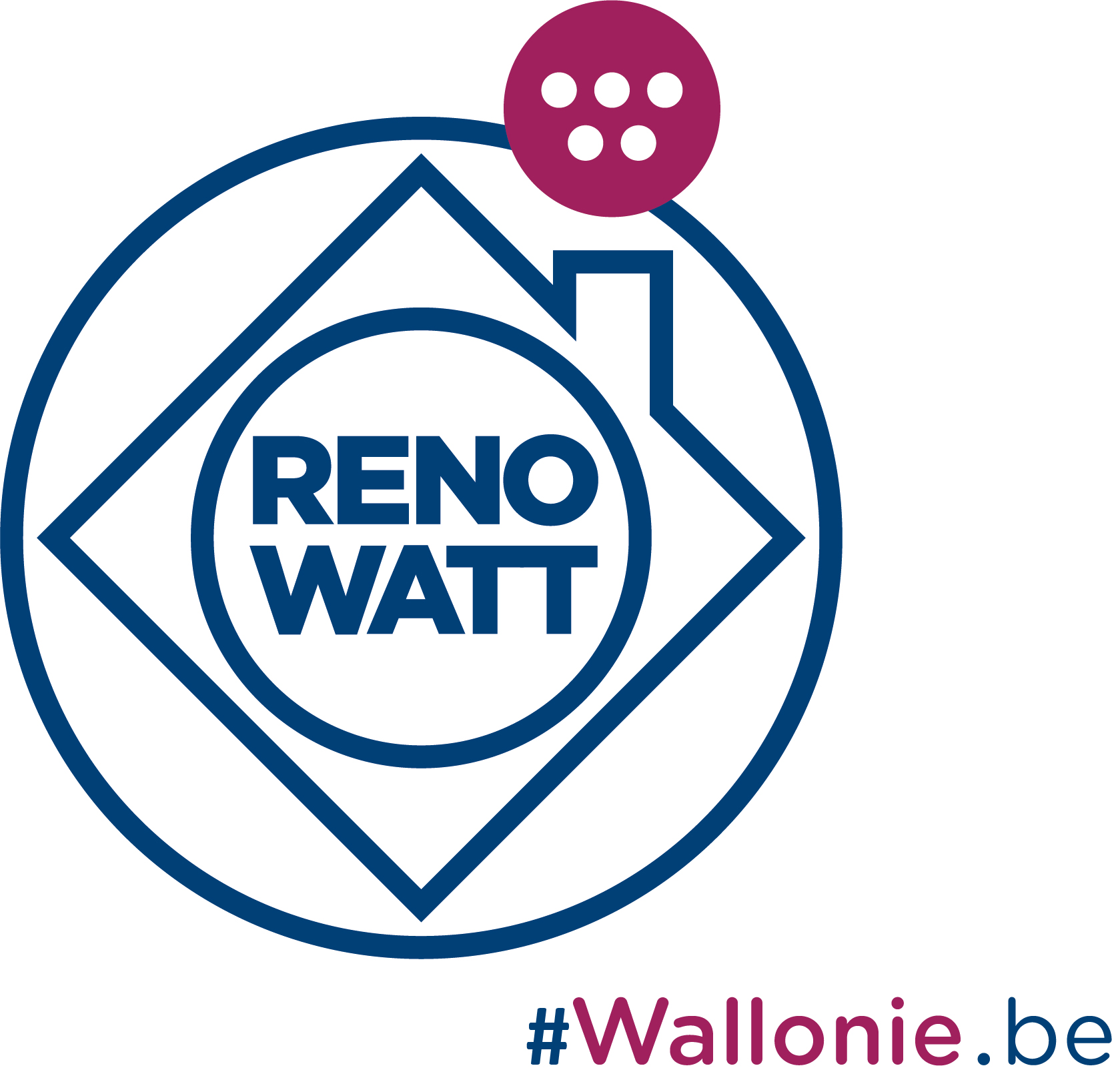 CONCLUSIONS
Lessons learned by
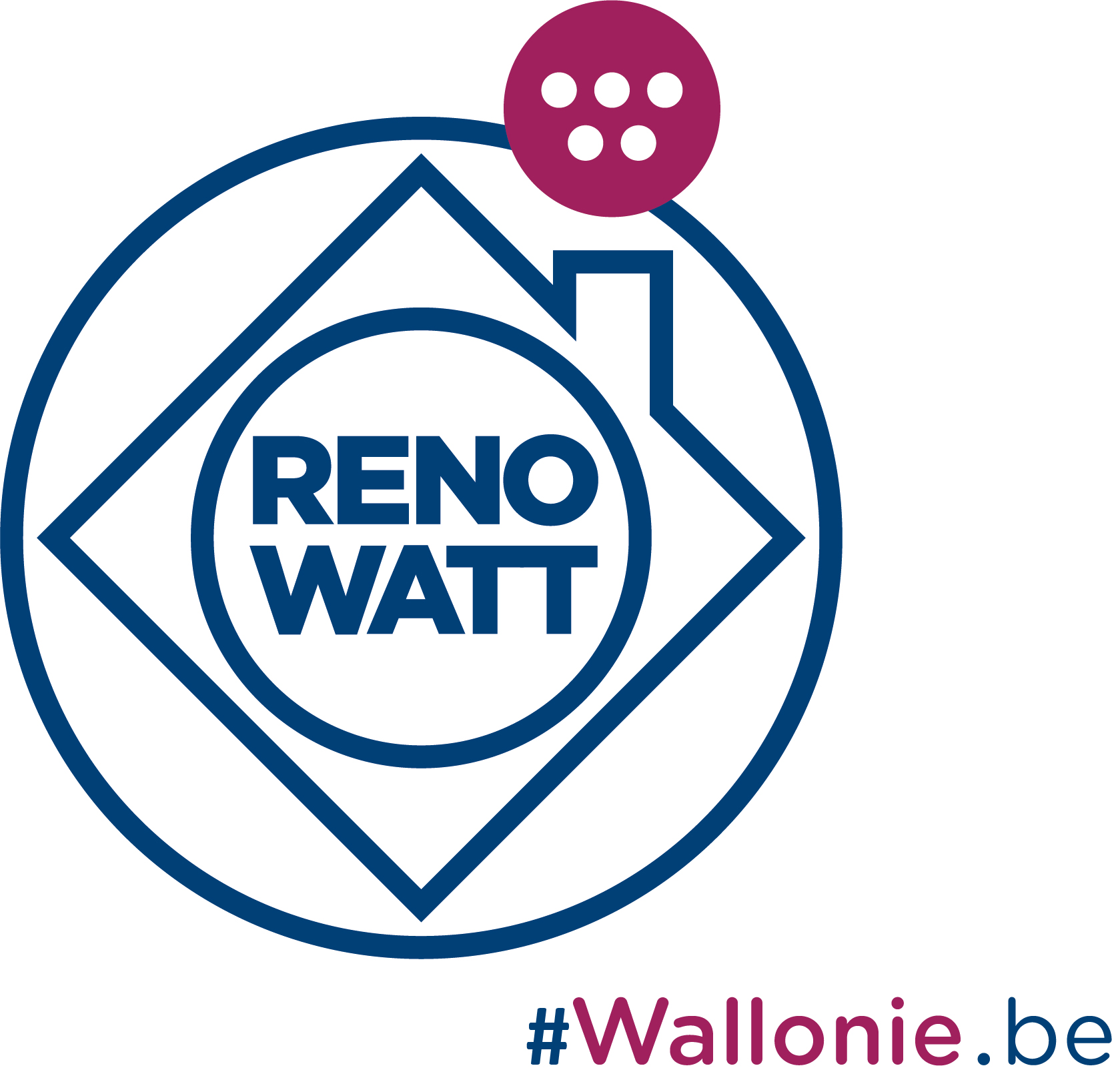 Challenges to convince public authorities to adopt ambitious energetical policies 

  Thorough energy monitoring and data collection is required for each building before starting the studies 

  Holistic approach through deep renovation is the one and only way to achieve long term goals

  Partial approach generates technical locking that hinders achieving long term goals 

  Additional qualities are needed to be included in the renovation process (e.g. architectural, heritage, aesthetical, etc.)

  Local authorities need to commit to the project

  EPC is not the only solution – check different types of contracts for different types of buildings 

  Tendering procedure is expensive … technical assistance is a great help – Averaged sized local authorities do not have  the capacity to conceive such contracts and need to be guided by a non-profit facilitator

  Local authorities are needed to be trained to follow up the execution of the projects
33
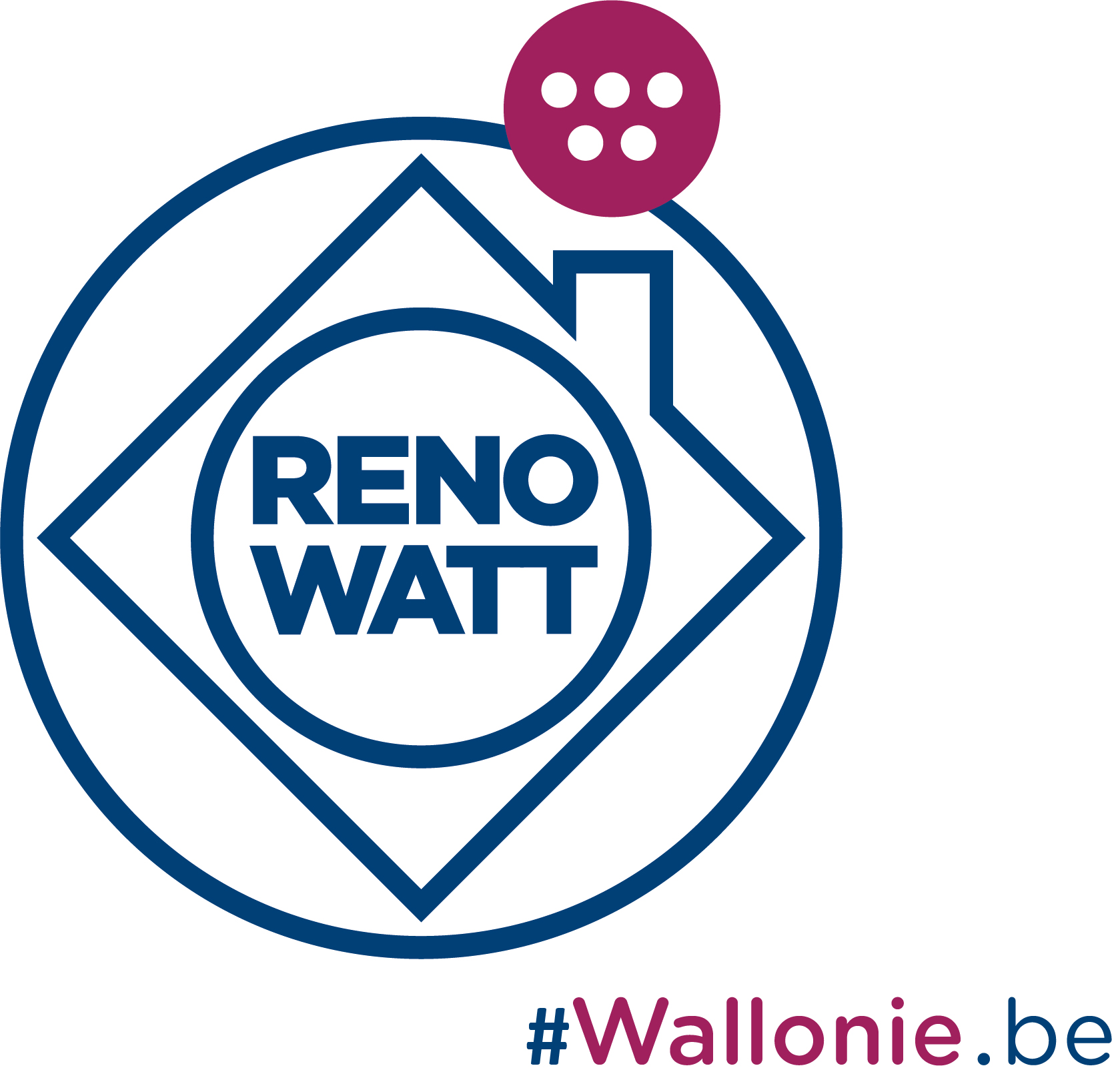 MEASURING
IS
KNOWING
KNOWING
IS
ACTING
THANKS FOR YOUR ATTENTION